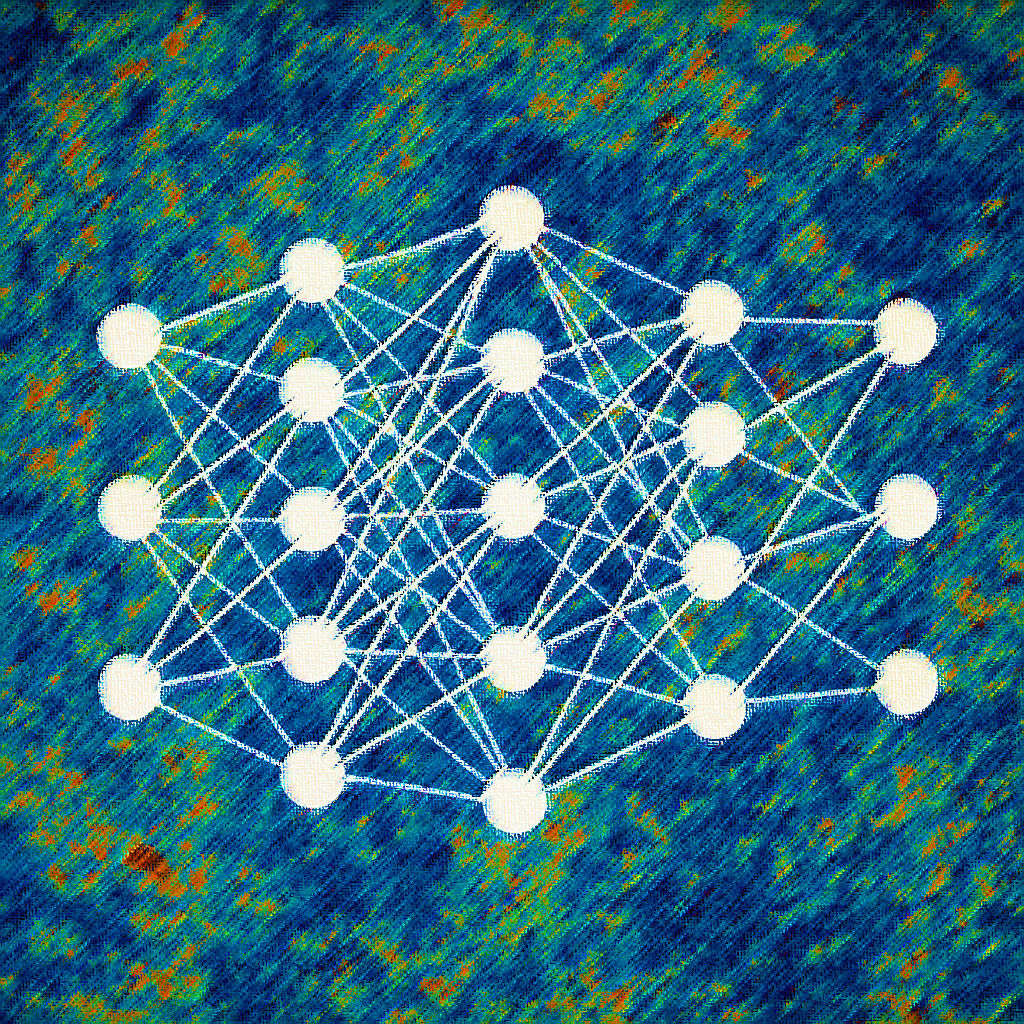 Artificial Neural Networks Applications to CMB Observations
PhD student: Valentina Franco Velásquez
Advisors: Laura Bonavera and R. Belén Barreiro
June 20, 2025
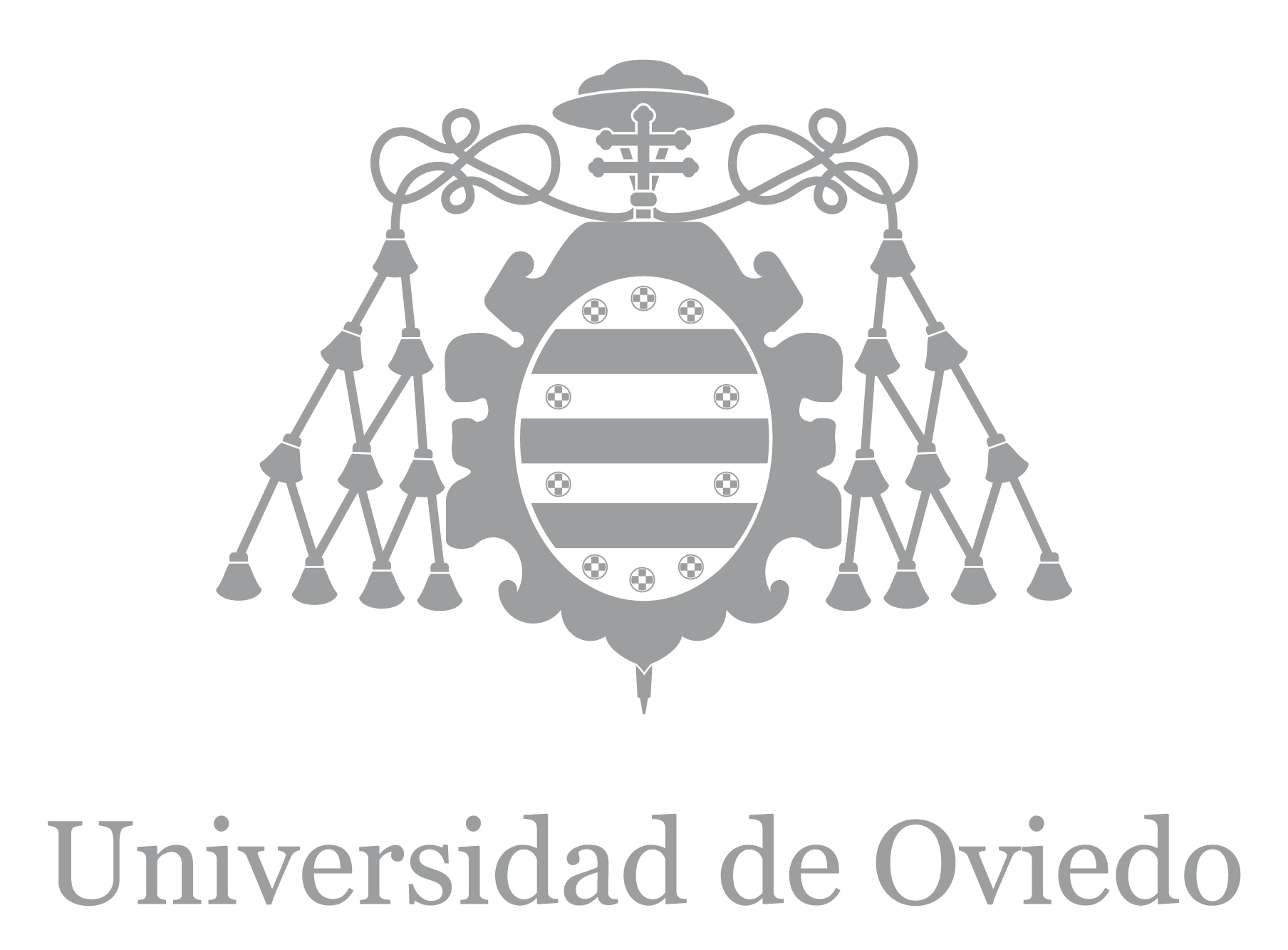 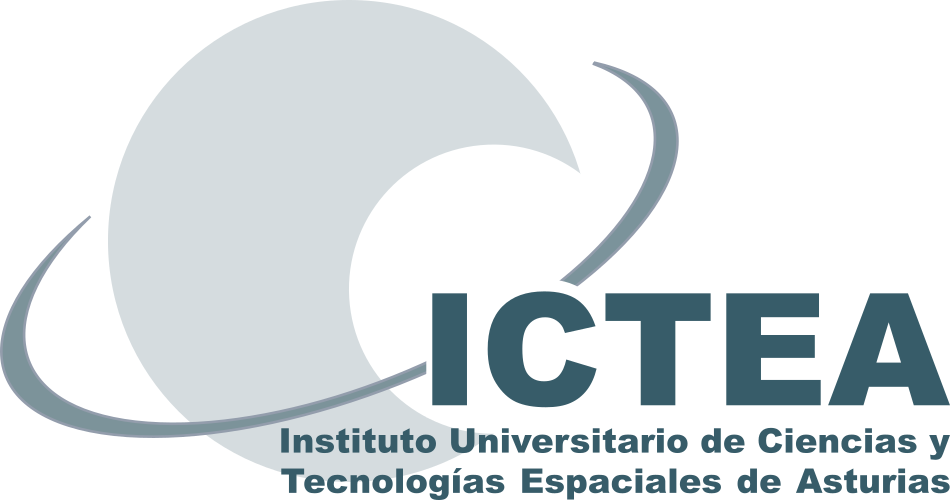 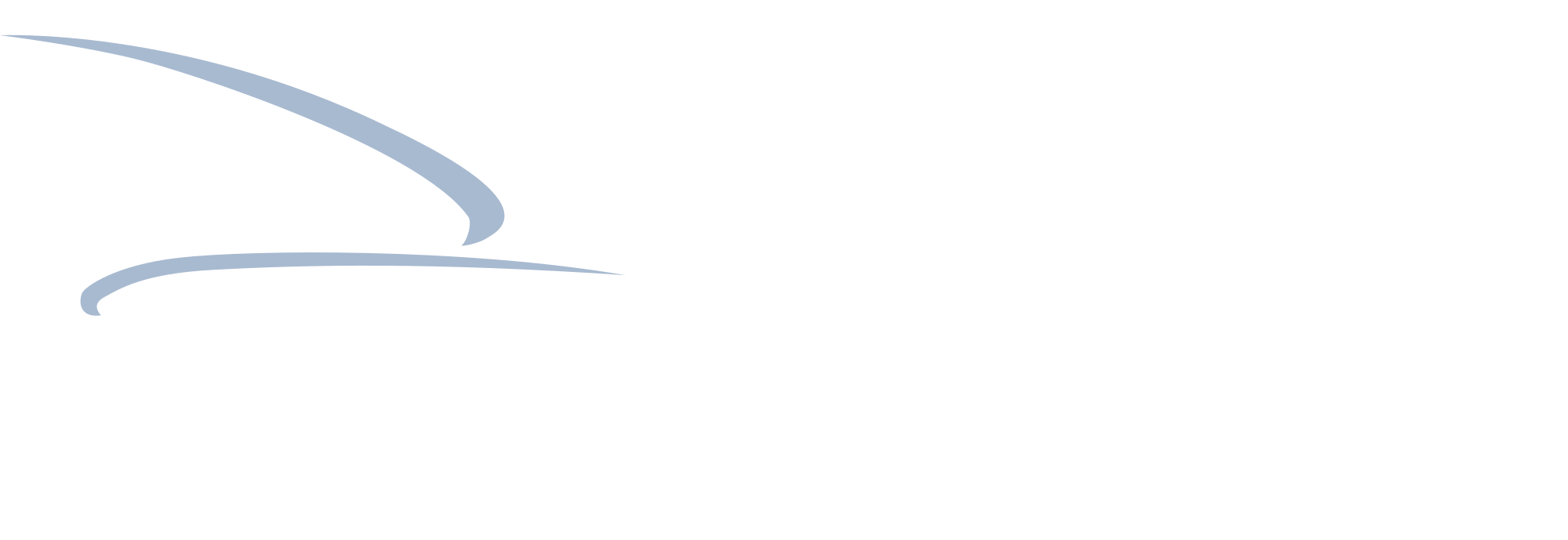 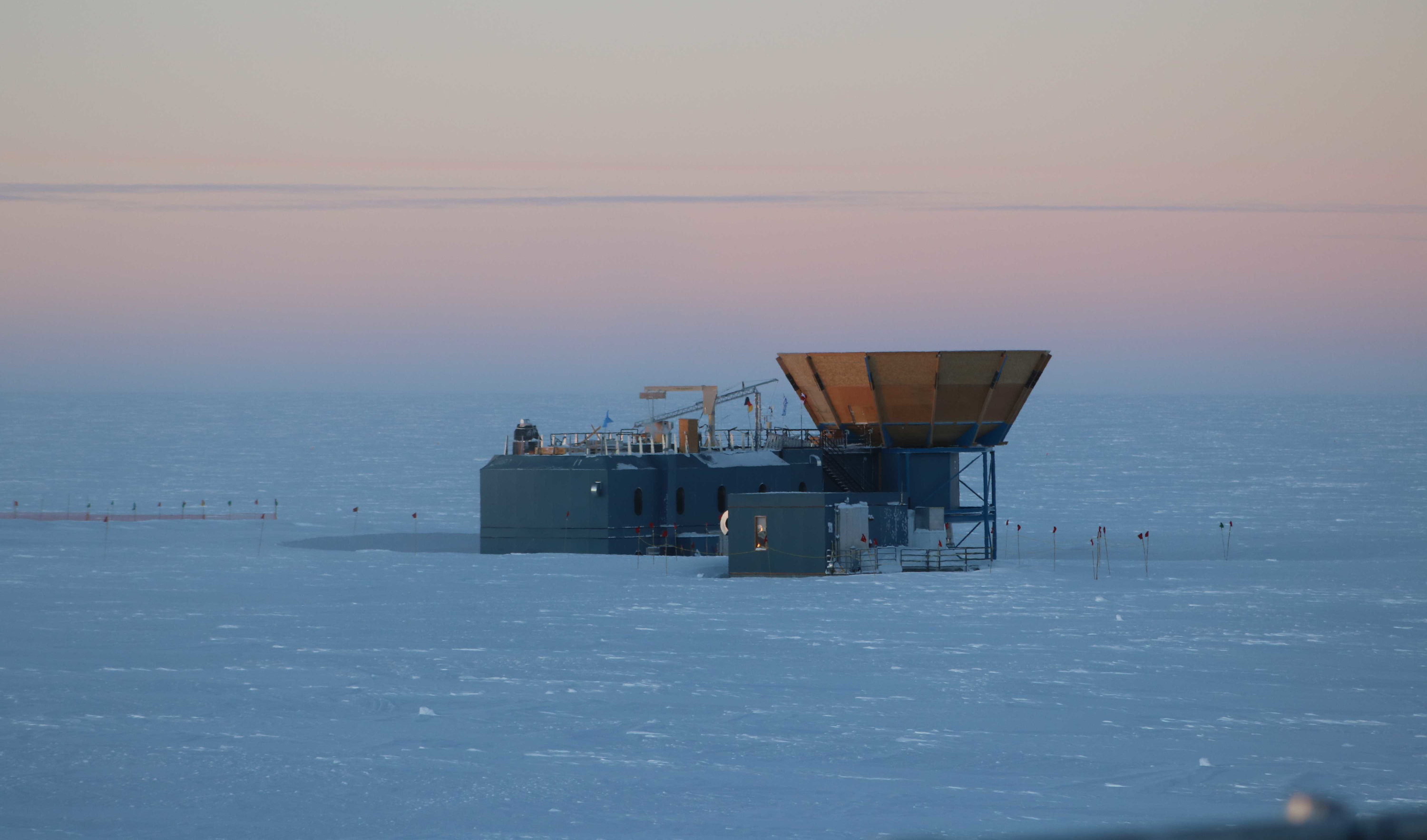 Content
The cosmic microwave background (CMB)
What is that?
The power spectrum and what it can say about the universe.
CMB polarization: what it is and how important it is.
The tensor-to-scalar ratio: deepening our knowledge.
The annoying foregrounds.
My research Project
Outline.
What has been done so far…
Ongoing and future work.
References
BICEP/Keck telescope at the South Pole
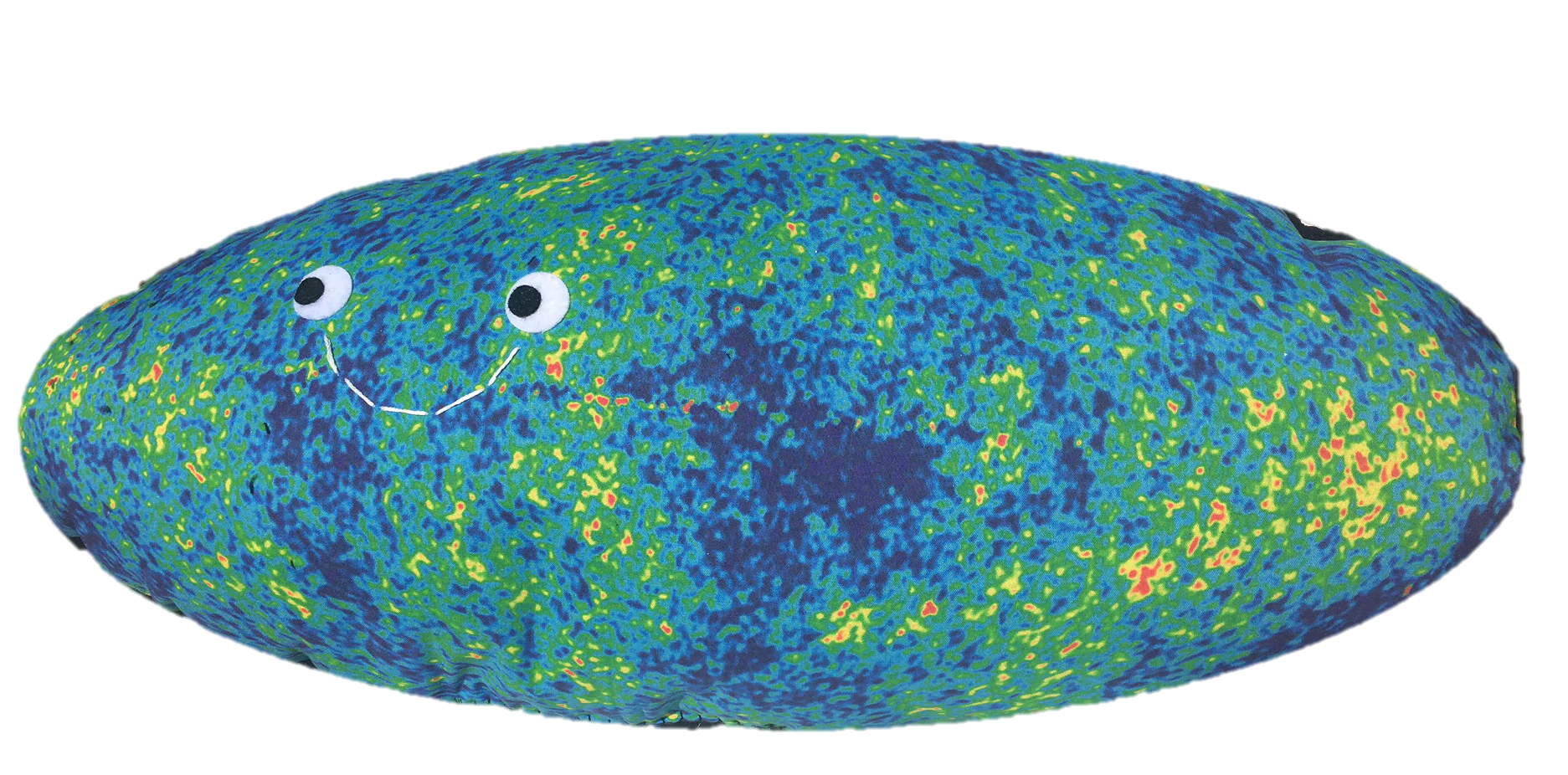 The cosmic microwave background
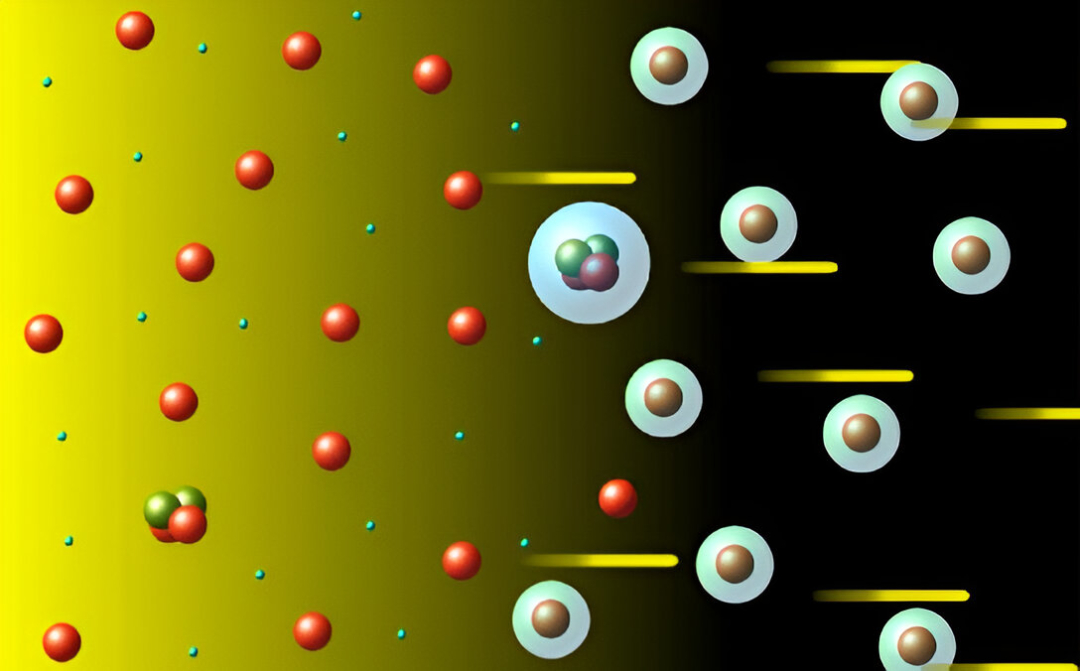 What is that?
The Cosmic Microwave Background, or CMB for short, is nothing but the cooled remnant of the first light that could ever travel freely throughout the Universe.
1/35
What exactly does that mean?
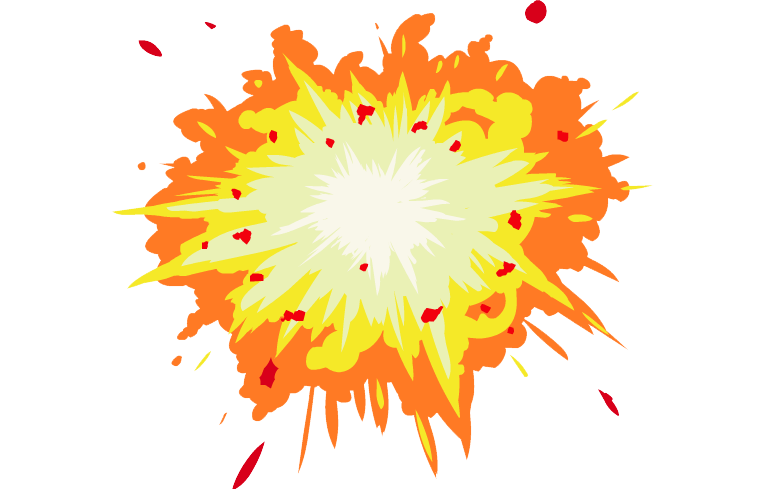 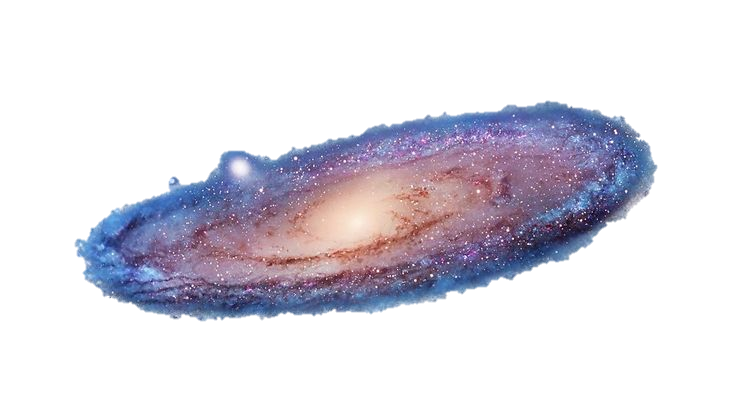 BB
PARTICLES
INTERACTIONS
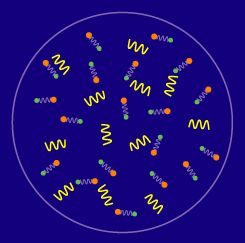 Electrons
Coulomb interactions
Protons
Photons
Neutrons
Thomson scattering
Helium nuclei
Neutrinos
The photon-baryon plasma
2/35
RECOMBINATION
TODAY
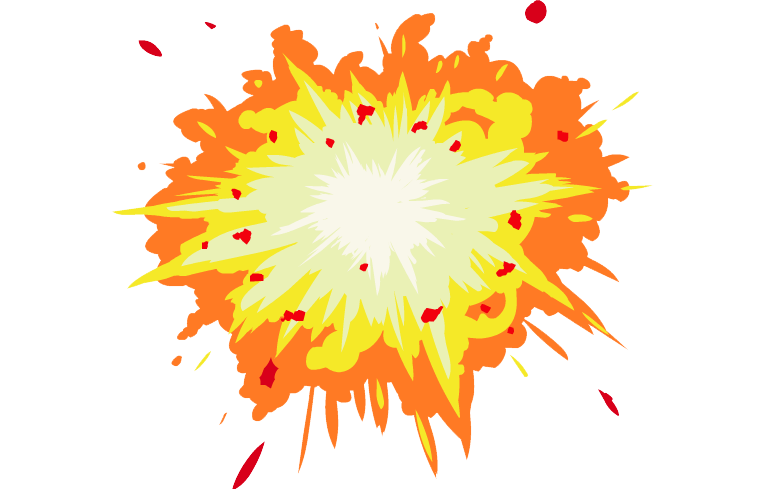 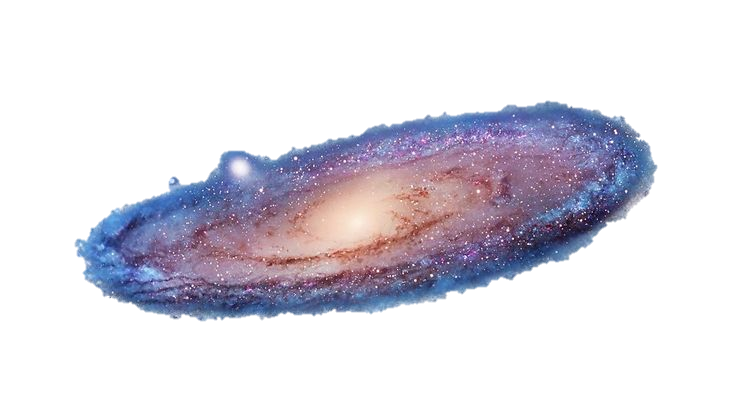 BB
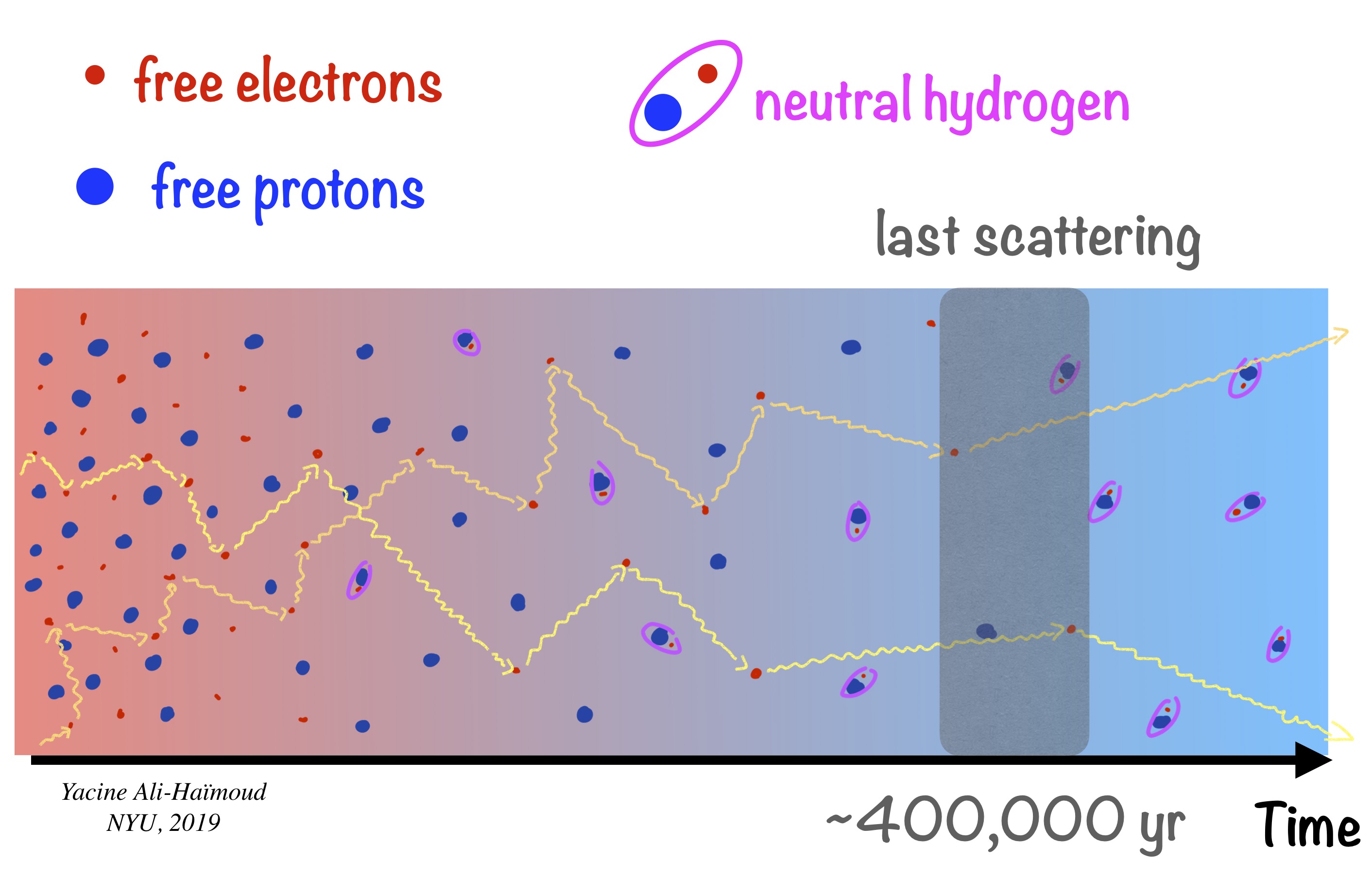 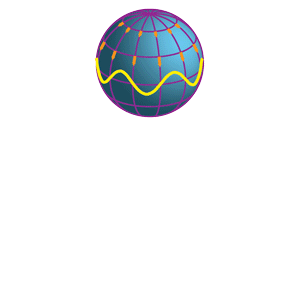 Cosmological redshift
3/35
RECOMBINATION
TODAY
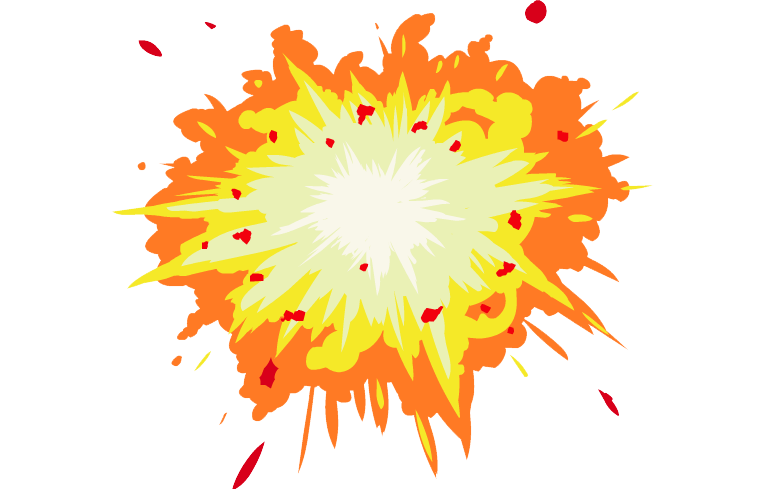 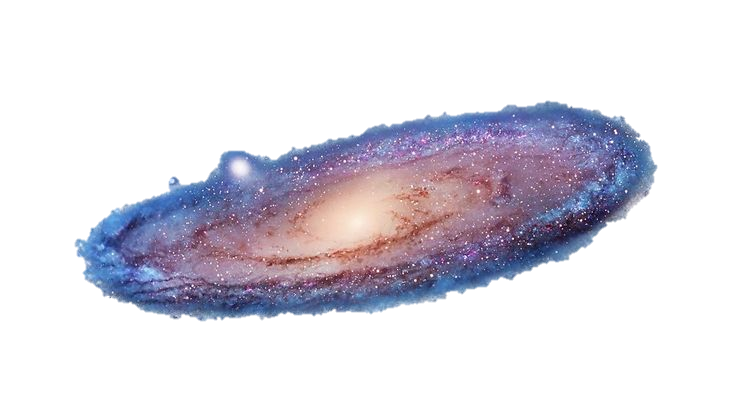 BB
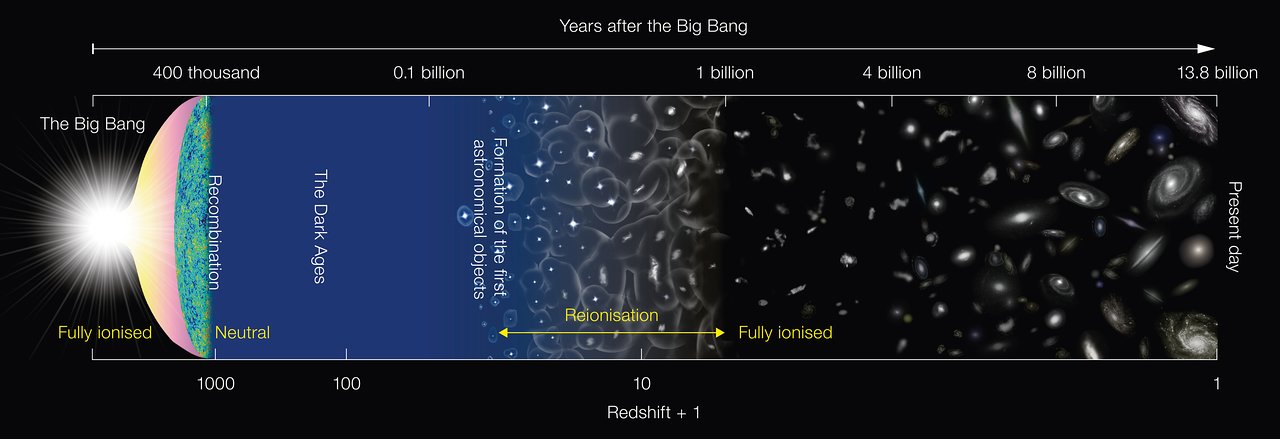 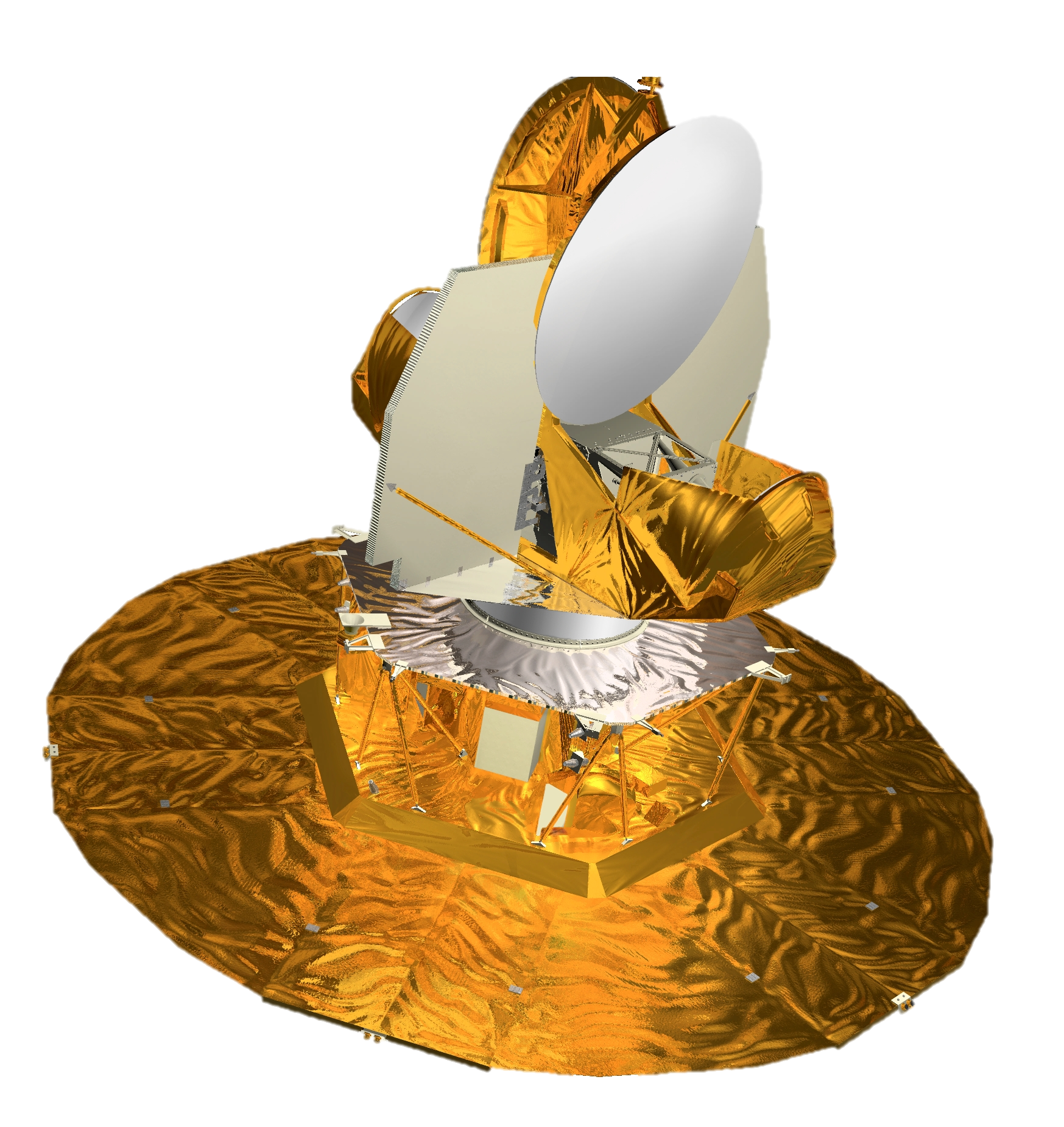 What do those photons look like to us?
4/35
It depends…
On the instrument
&
The scale
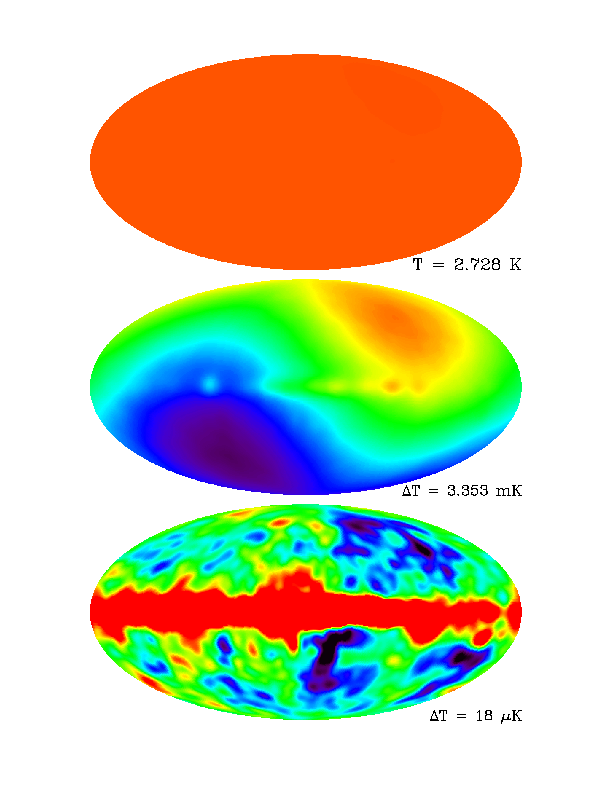 Average temperature
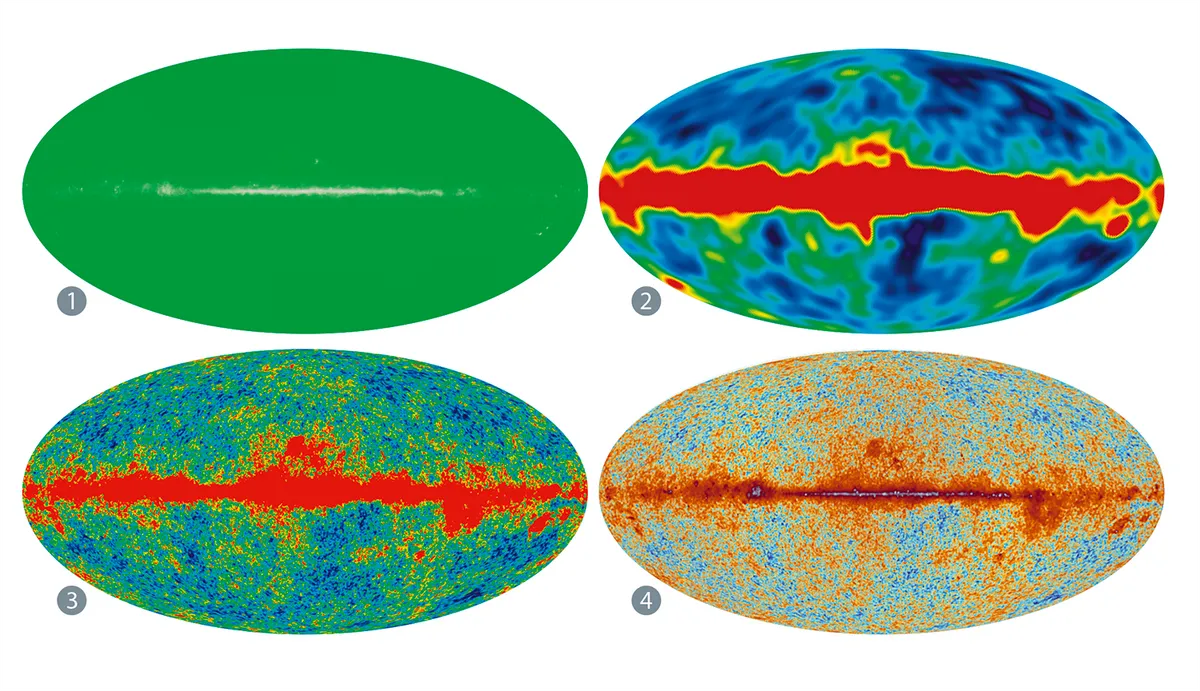 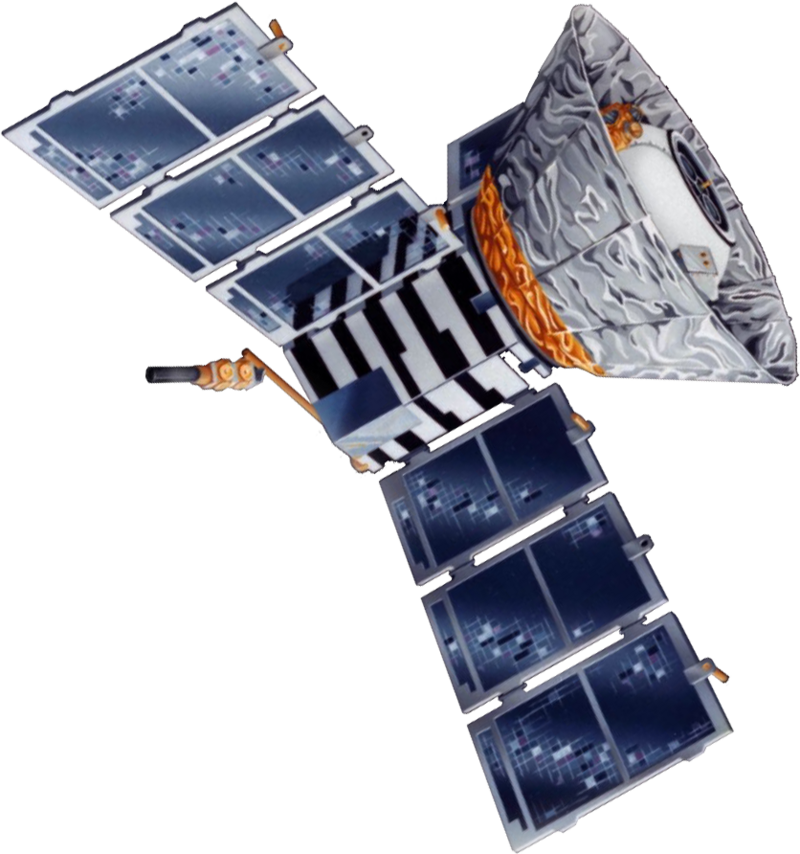 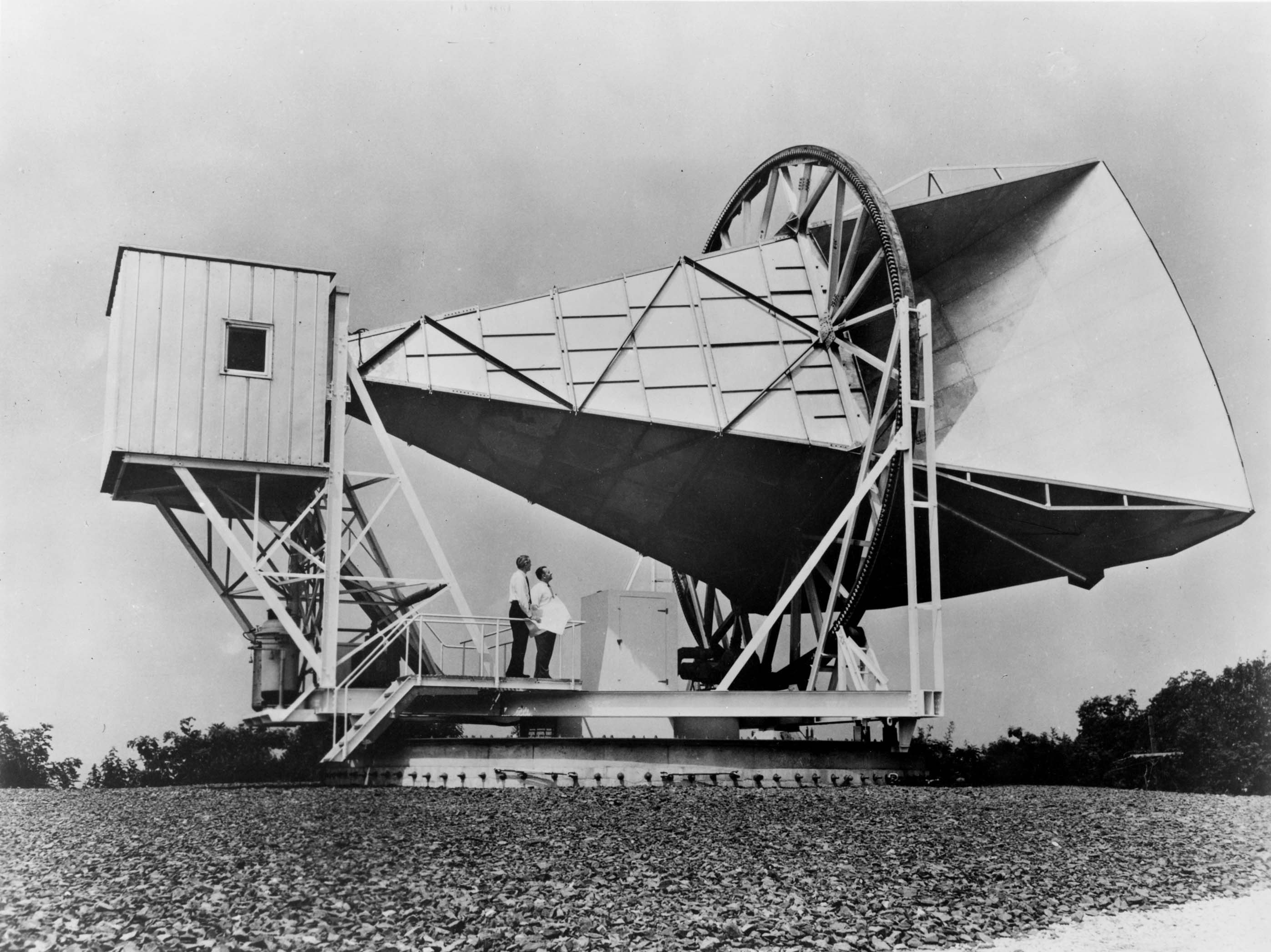 Relative motion
1/1000
PENZIAS AND WILSON - 1965
COBE - 1992
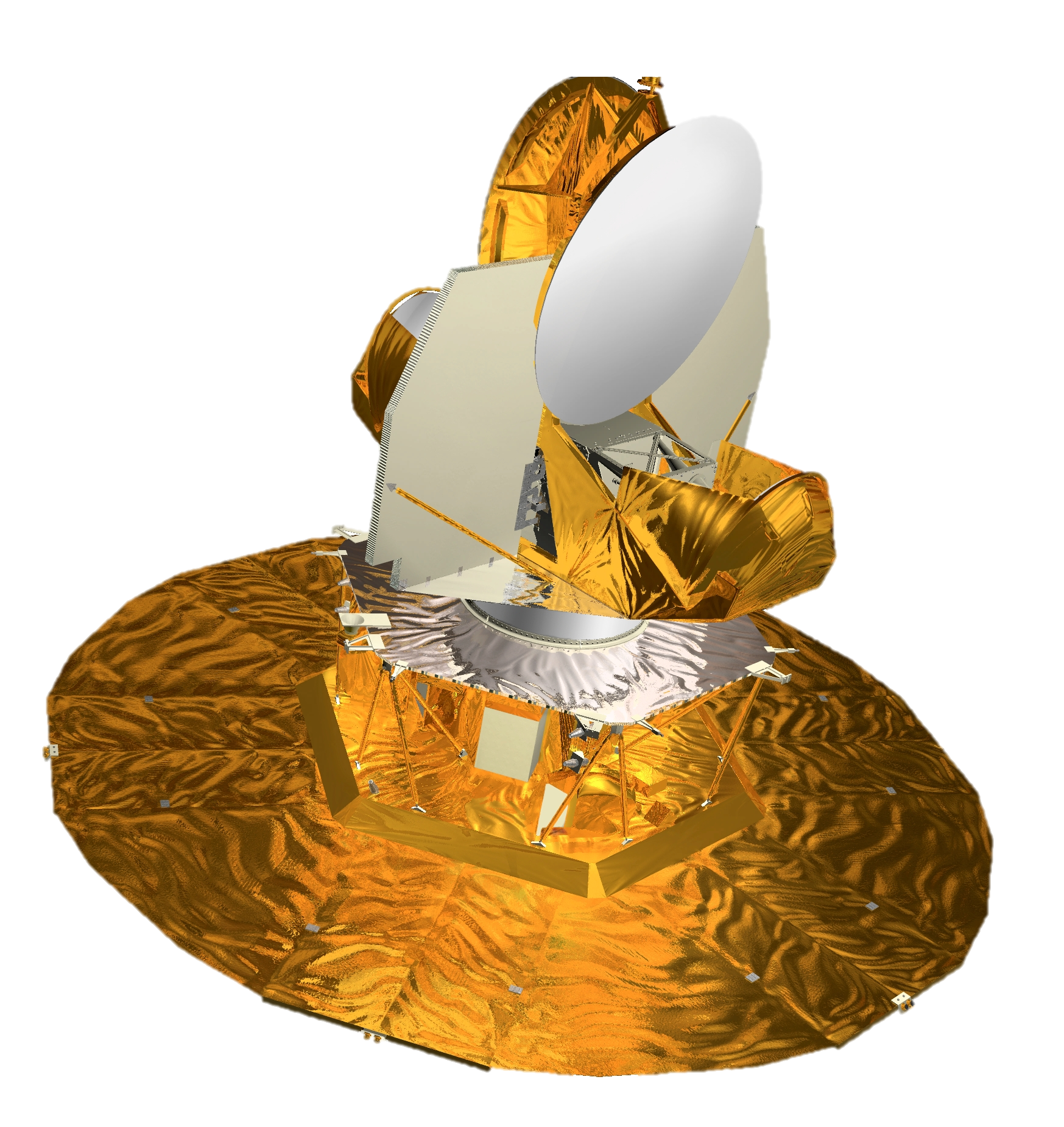 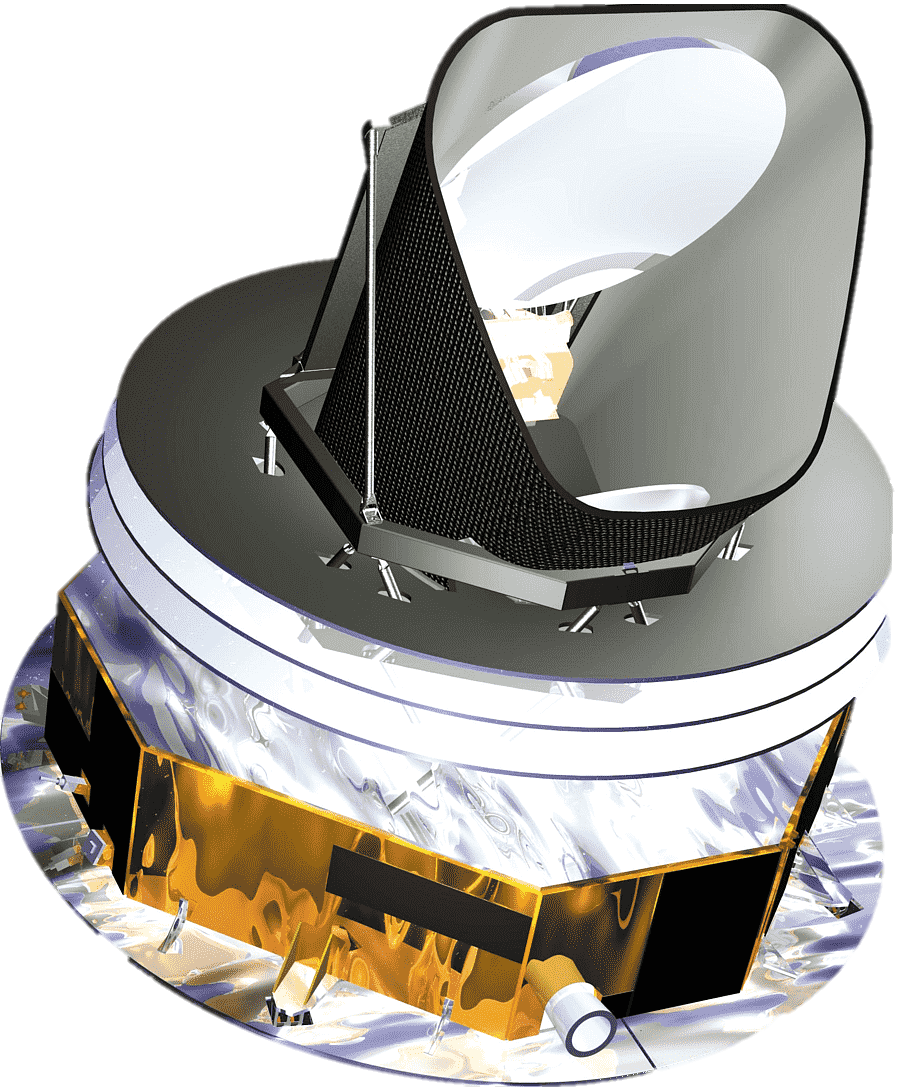 Anisotropies
1/100.000
WMAP - 2003
PLANCK - 2013
5/35
¿?
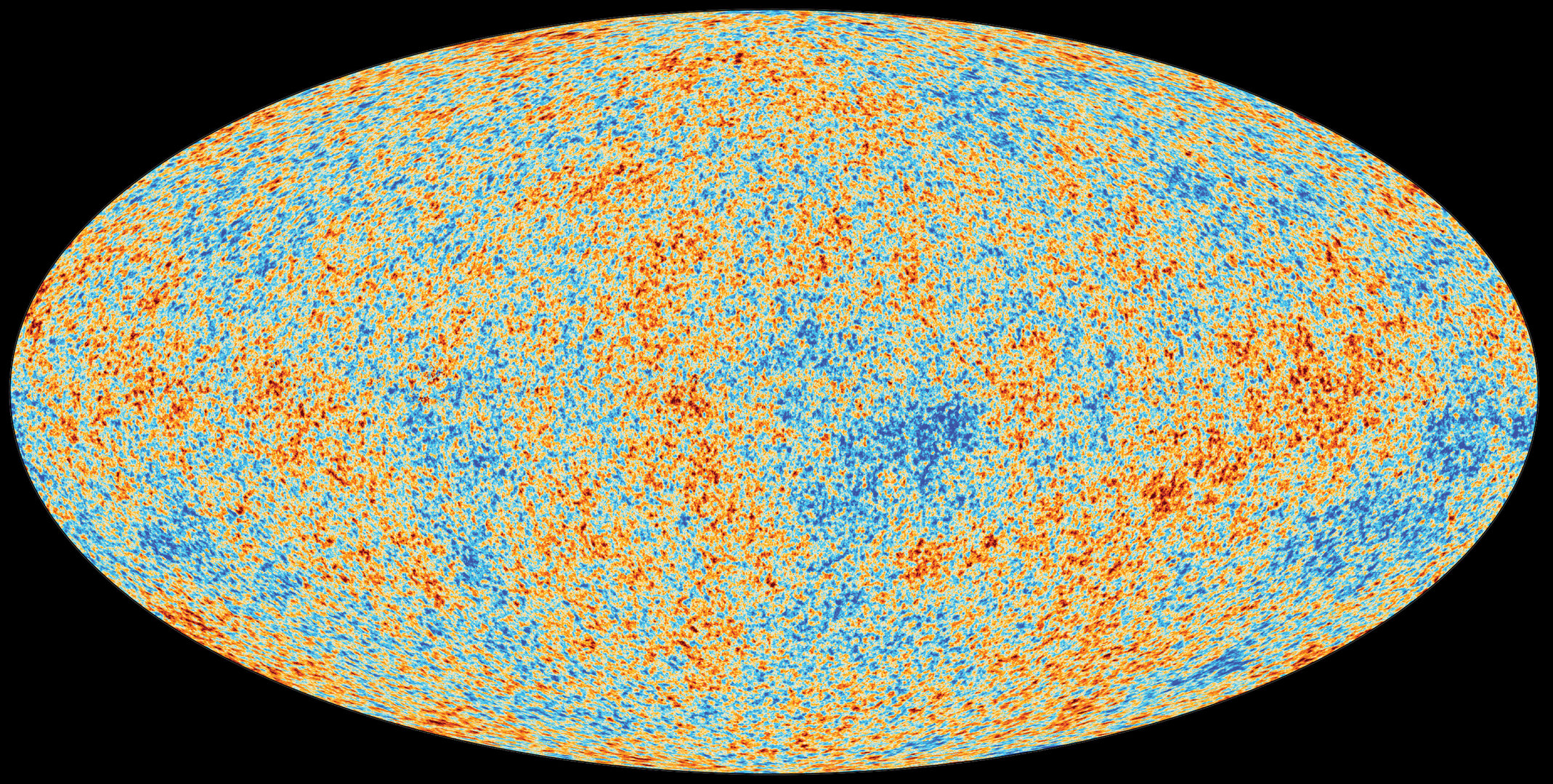 So, once we have the maps…
What do we do?
How can we extract information from them?
6/35
… We plot the magnitude of the temperature variations (size of the fluctuations) against the sizes of the hot and cold spots in a graph called a power spectrum, and the result is something familiar…
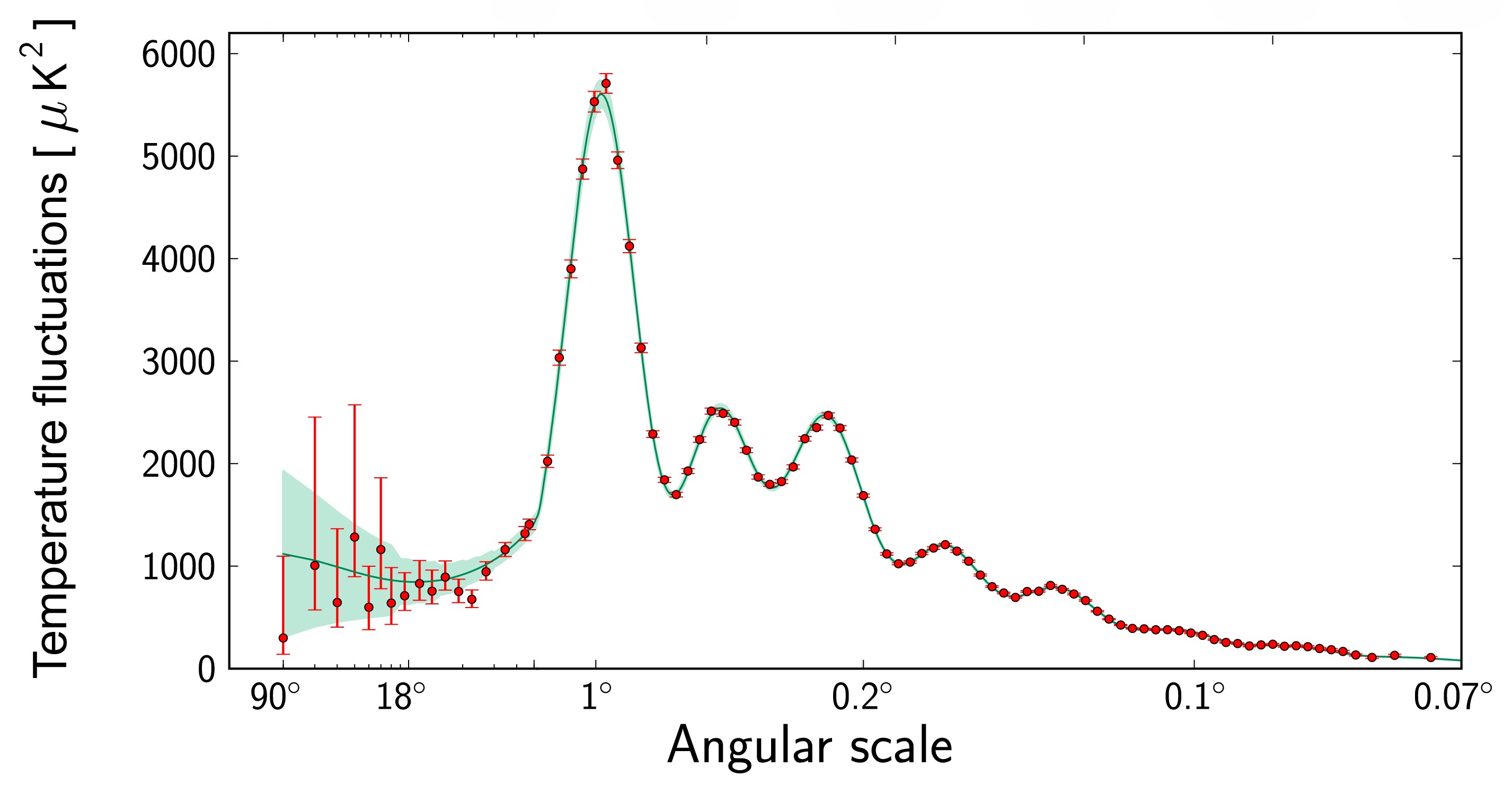 7/35
But … ¿What can it tell us about the universe?
It most likely tells us that…
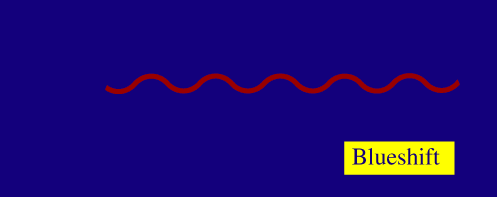 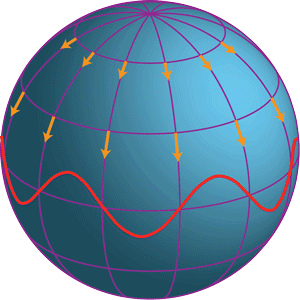 RECOMBINATION
TODAY
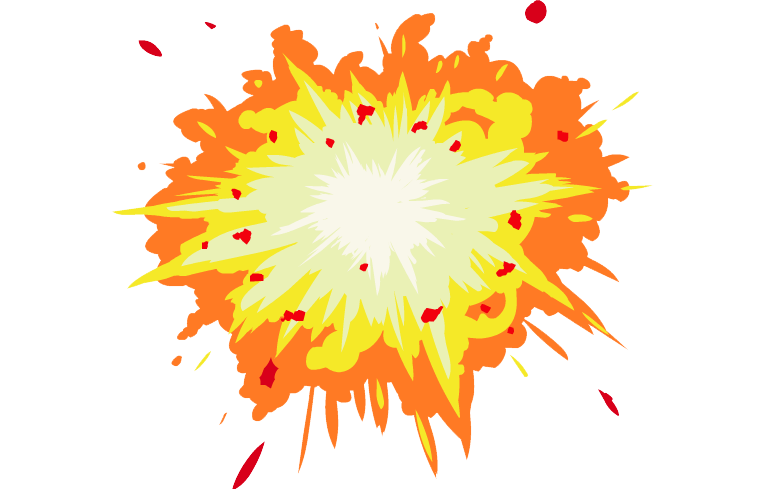 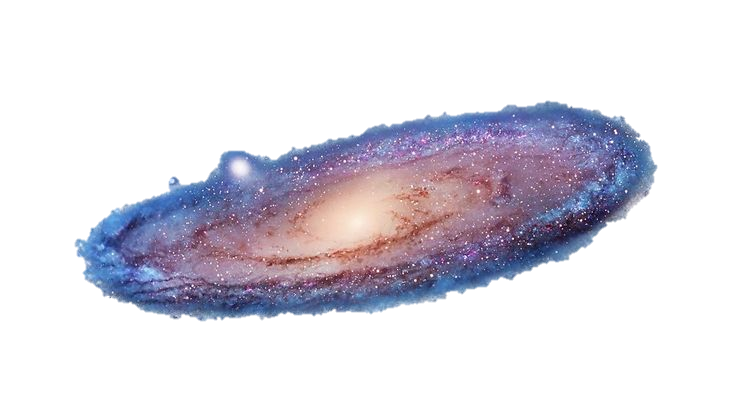 BB
8/35
But … ¿What can it tell us about the universe?
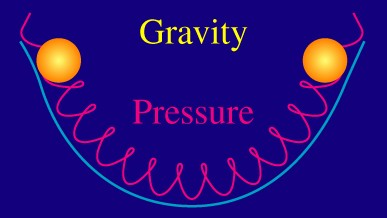 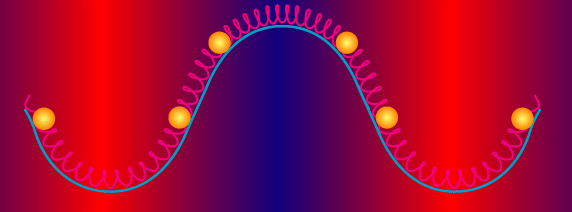 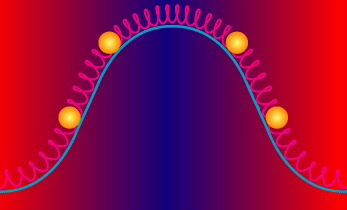 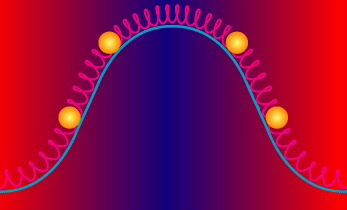 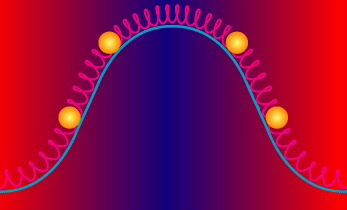 Baryon acoustic oscillations
9/35
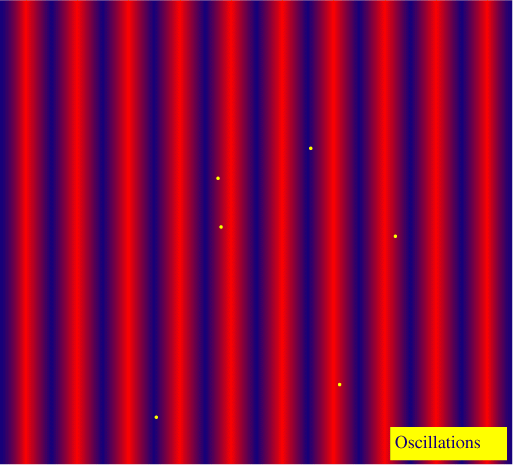 We study those anisotropies using spherical harmonics
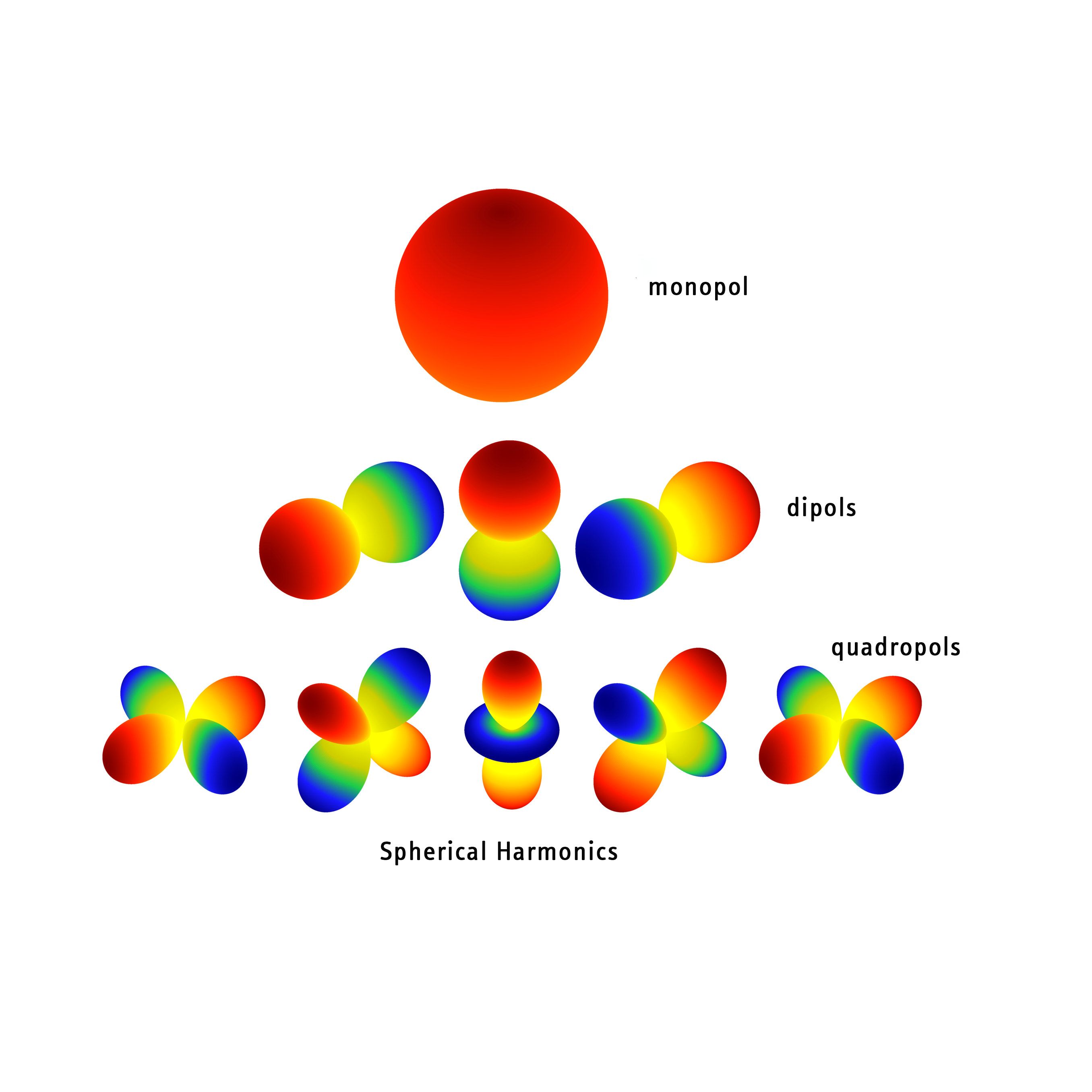 A spatial inhomogeneity at recombination becomes an angular anisotropy.
10/35
The decomposition in spherical harmonics of the CMB allows us to isolate the wave modes and construct the corresponding power spectrum.
11/35
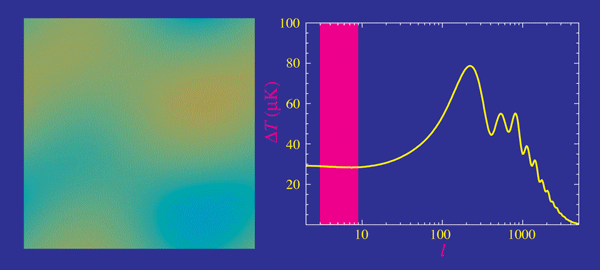 When we look at the power spectrum from left to right, we are moving to increasingly smaller scales.
12/35
Besides…
1st peak
Flat universe
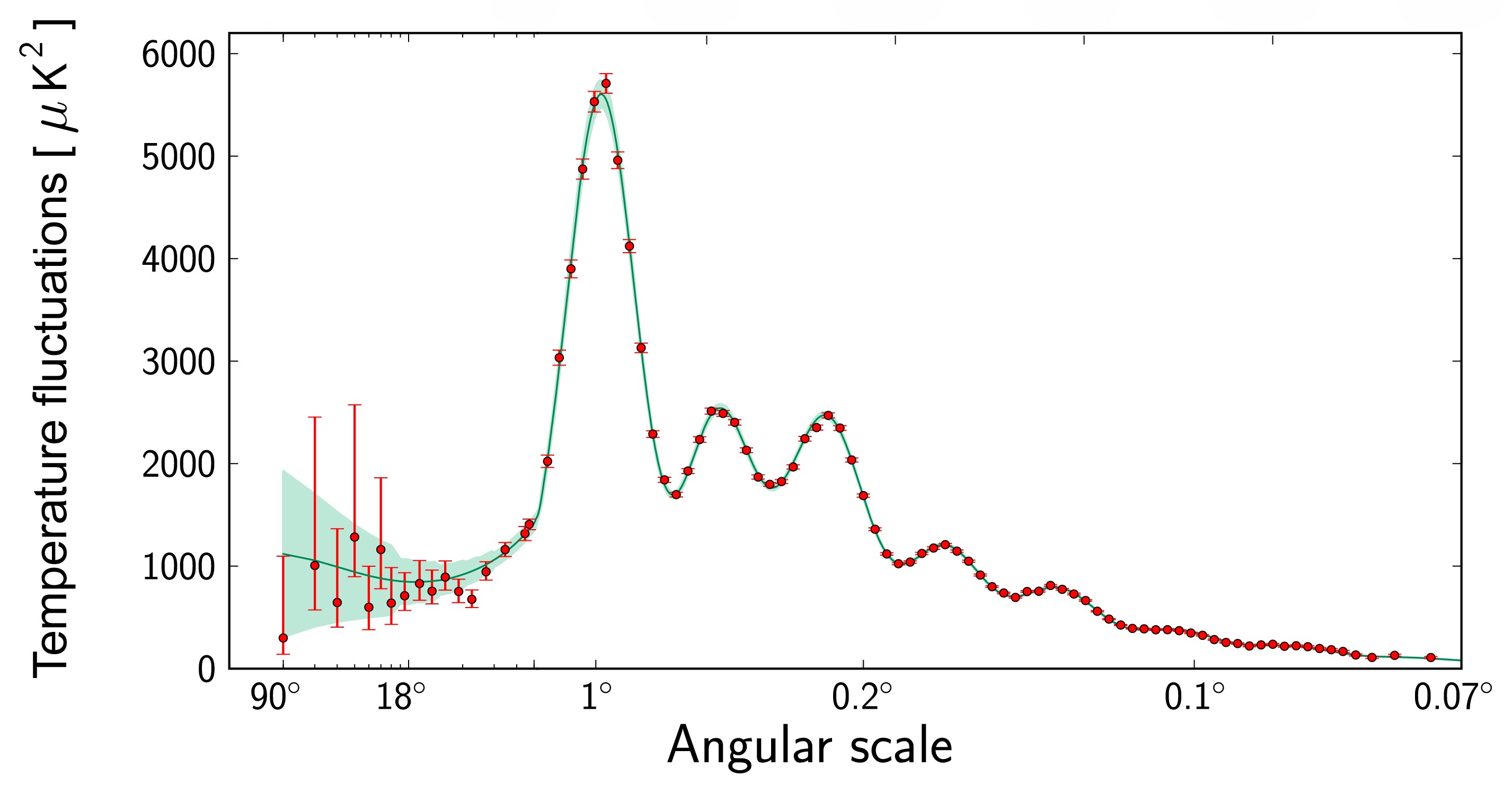 3rd peak
Dark matter
2nd peak
Baryonic dark matter
* Precision of parameter estimation depends on instrumental noise, resolution, and sample variance.
13/35
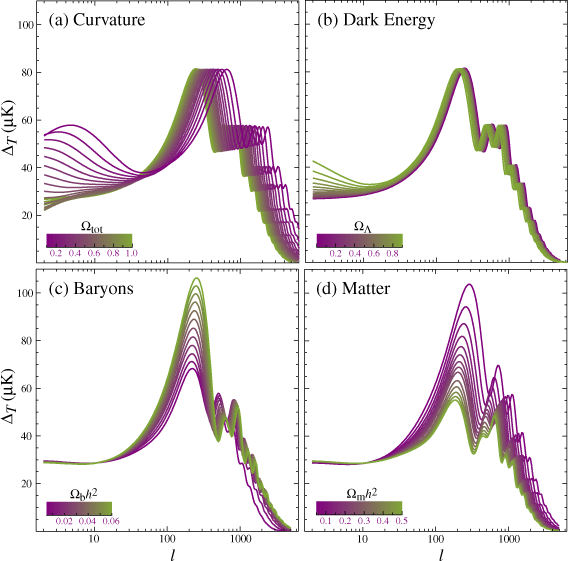 * Sensitivity of the acoustic temperature spectrum to four fundamental cosmological parameters.
14/35
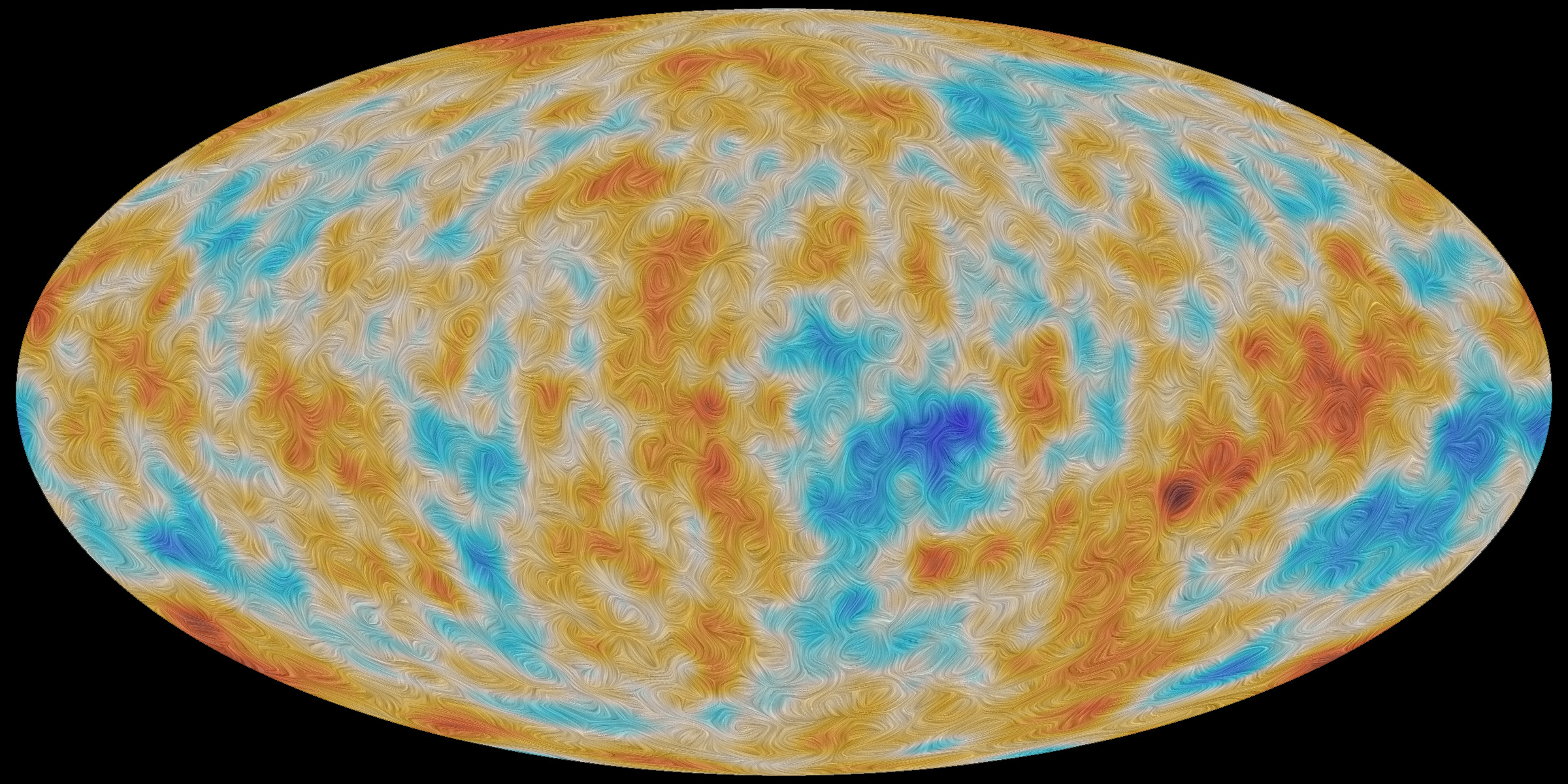 CMB polarization
It refers to the linear polarization pattern observed on the sky generated by Thomson scattering of temperature anisotropies on the last scattering surface of the photons.
15/35
How does this polarization occur?
In general
In particular
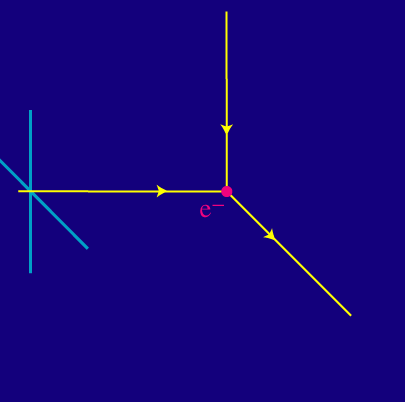 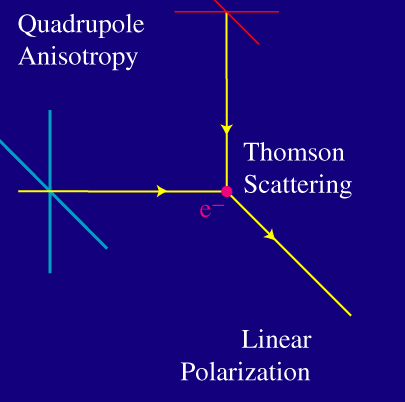 The incident unpolarized light "shakes" the electrons.  This shaking re-radiates the outgoing reflected light so that its polarization is perpendicular to the plane of the scattering.
Only a quadrupole temperature anisotropy generates linear polarization
16/35
Where does the quadrupole anisotropy come from?
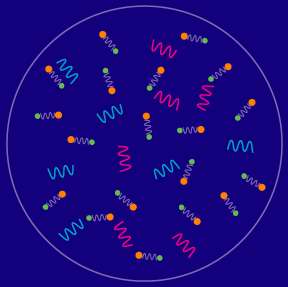 Before recombination, Thomson scattering between the photons and electrons was extremely rapid.  As scattering randomly changes the direction of the photons, any difference in temperature with direction rapidly goes away.

Scattering exponentially reduces the level of anisotropy in the radiation.
RECOMBINATION
TODAY
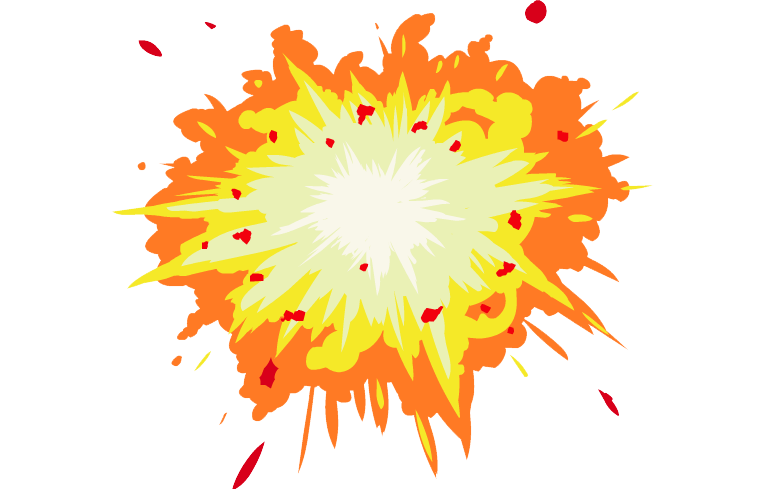 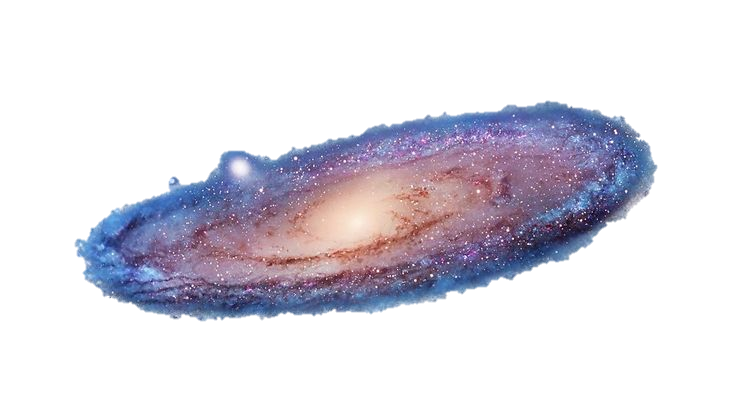 BB
17/35
Where does the quadrupole anisotropy come from?
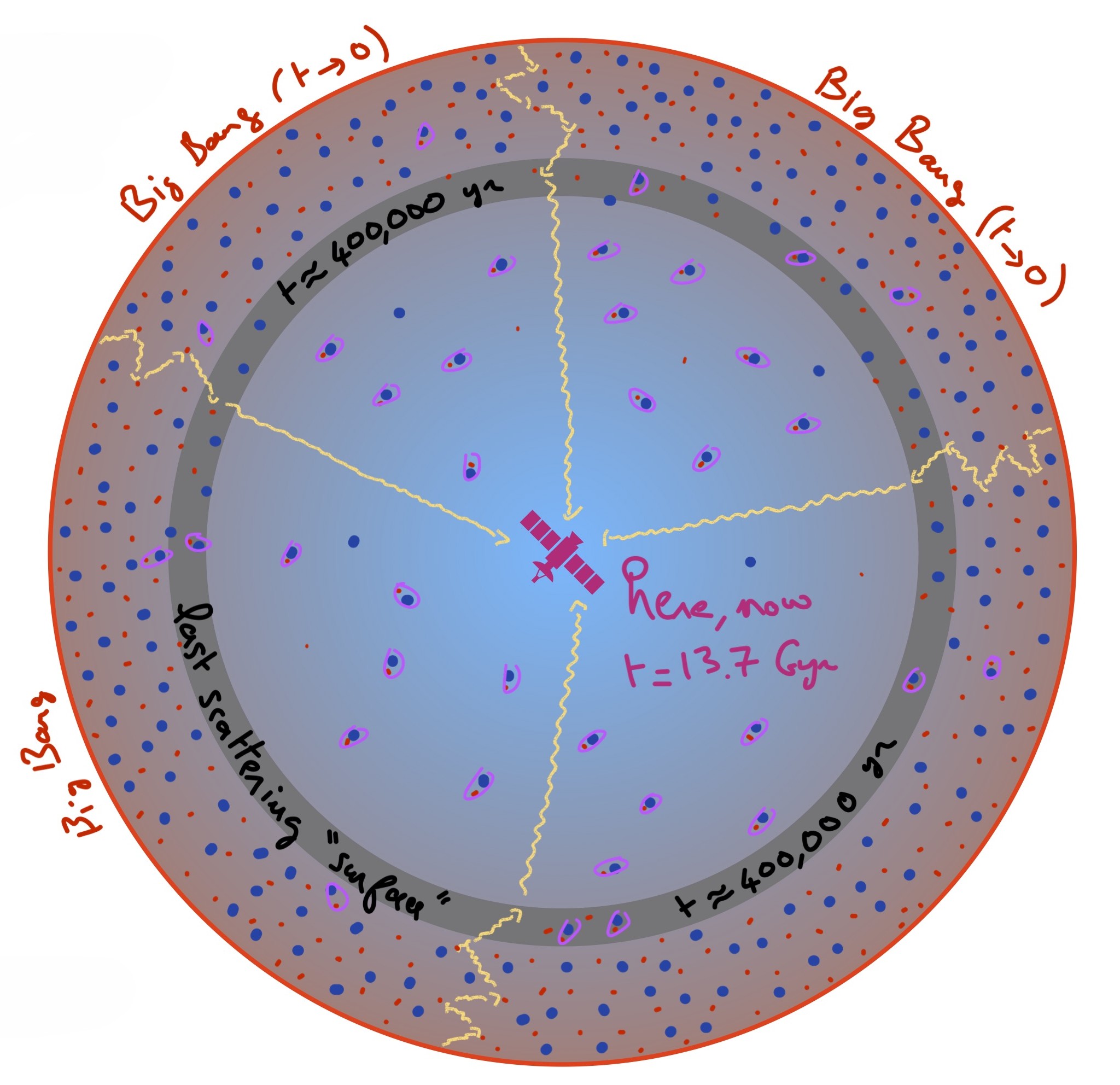 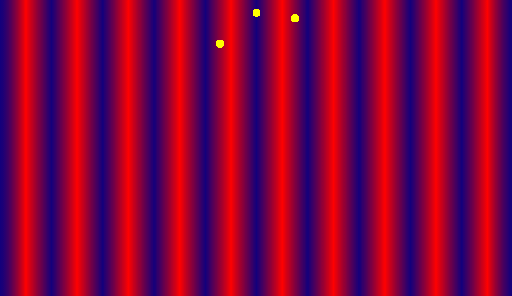 The observer today sees the linear polarization vary across the sky in a pattern which is the projection of the quadrupole anisotropies at recombination.
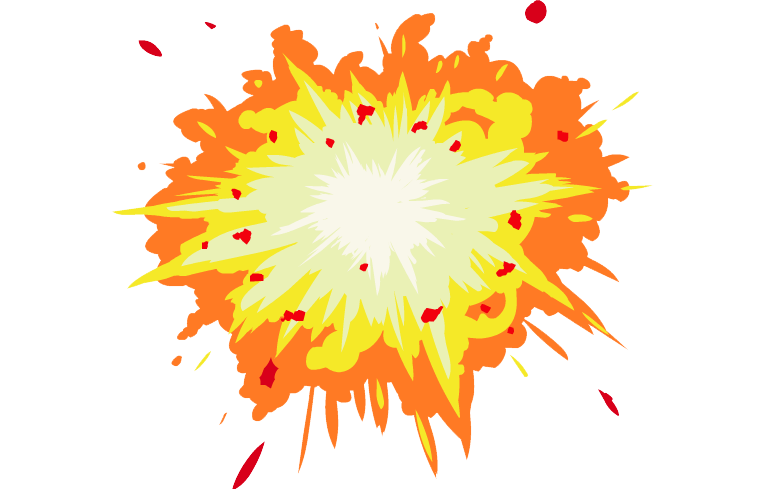 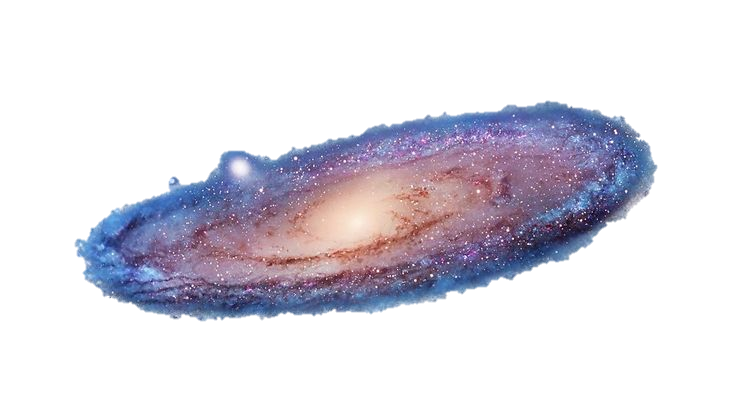 BB
18/35
Actually, there are three sources to the quadrupole anisotropy at recombination…
a)
b)
c)
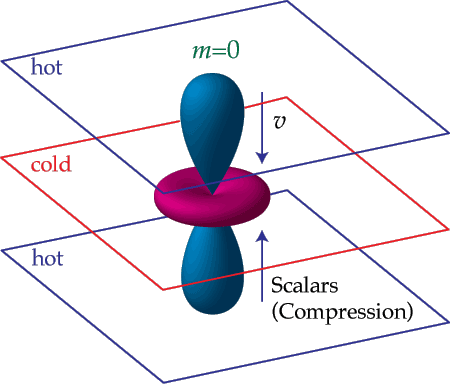 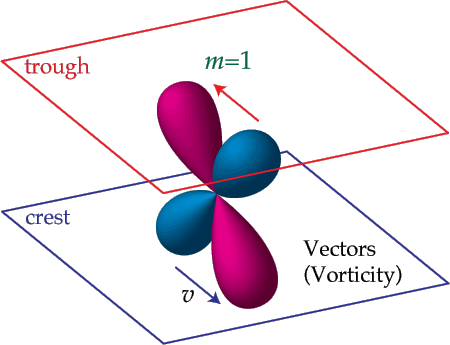 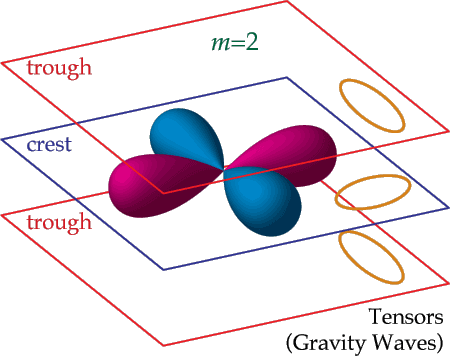 19/35
Each source generates a distinctive polarization pattern
a)
b)
c)
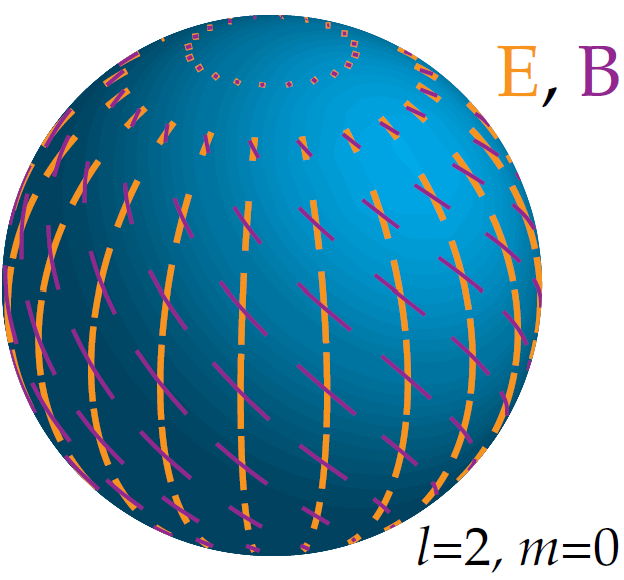 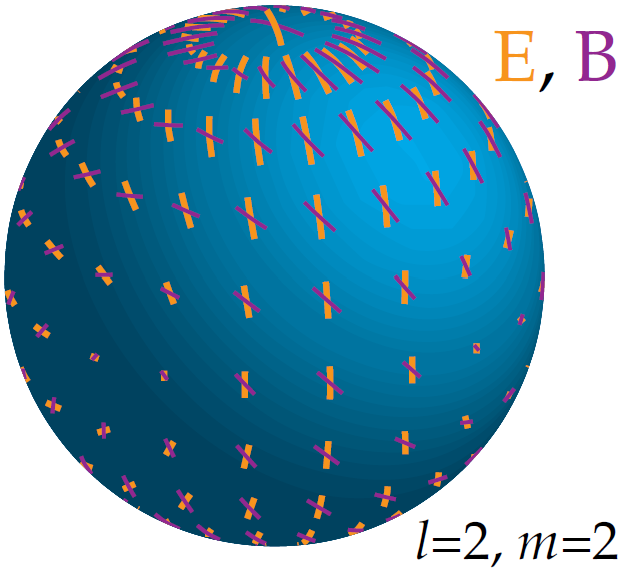 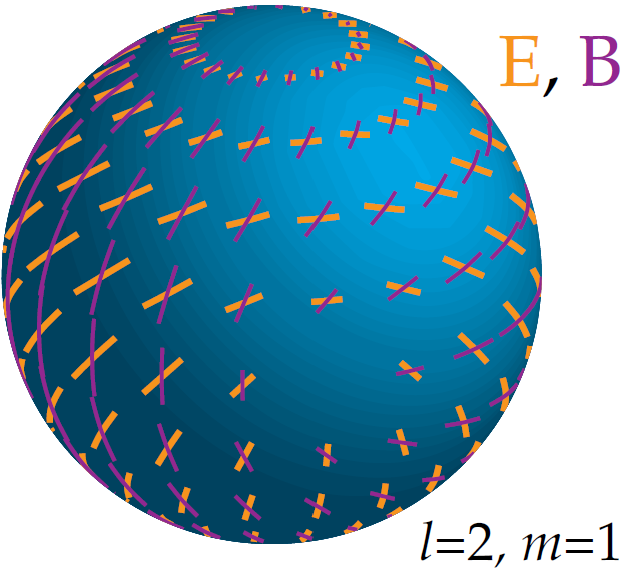 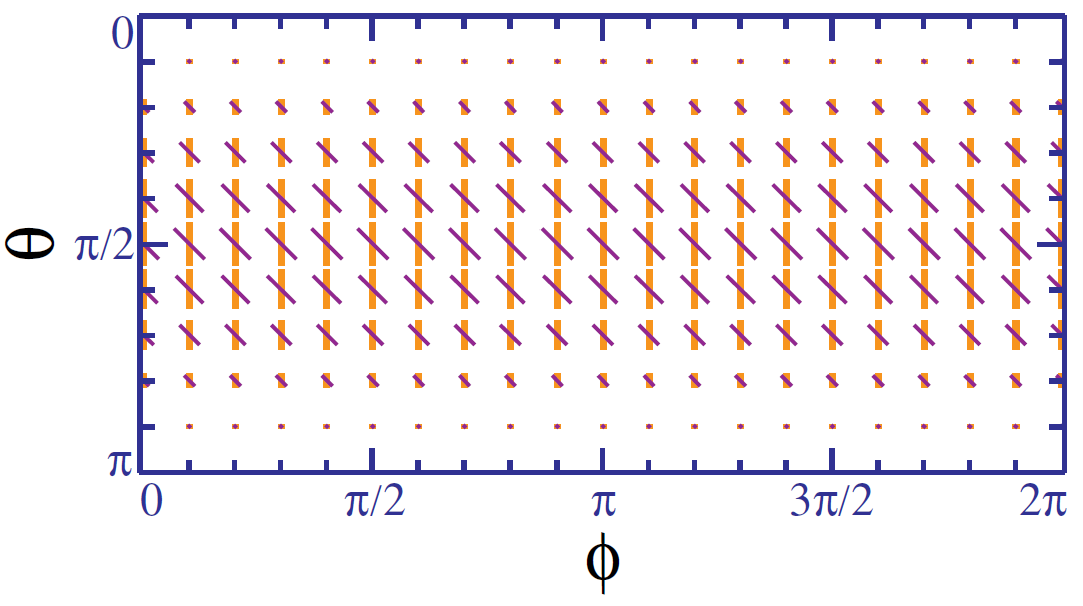 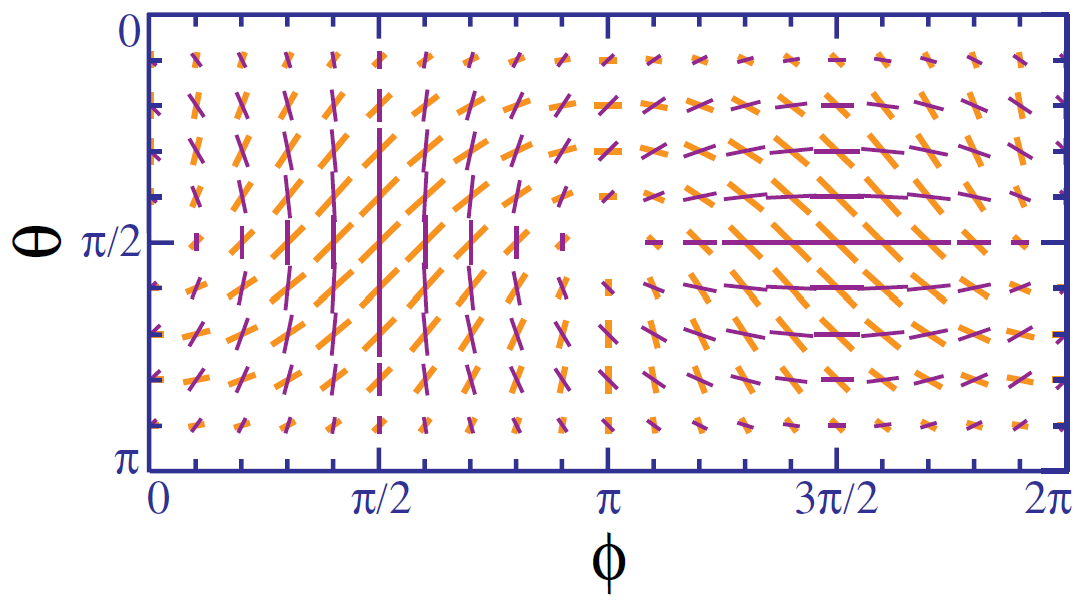 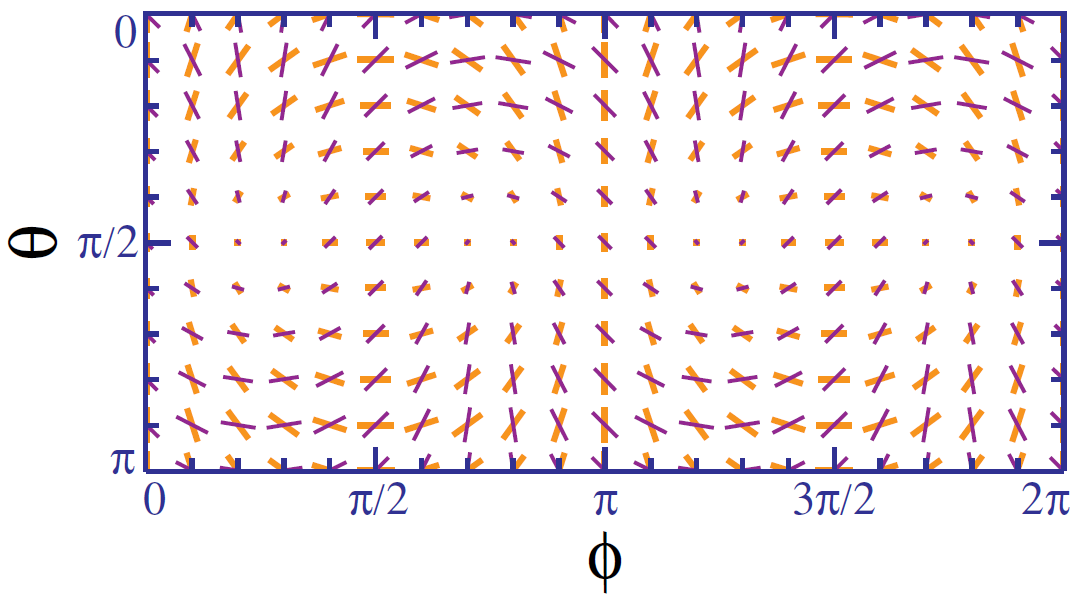 Vector perturbations
Tensor perturbations
20/35
The polarization pattern has two geometrical components
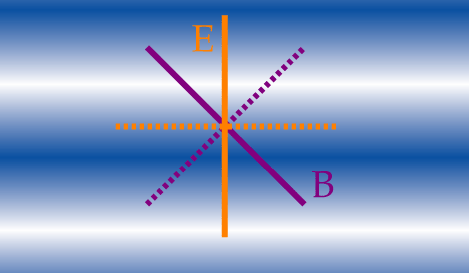 NOTE: Thomson scattering can only produce E-modes locally, and that is true for scalars, tensors, and vector sources. The B modes result from the modulation of the local E-mode pattern due to plane wave fluctuations on the last scattering surface.
21/35
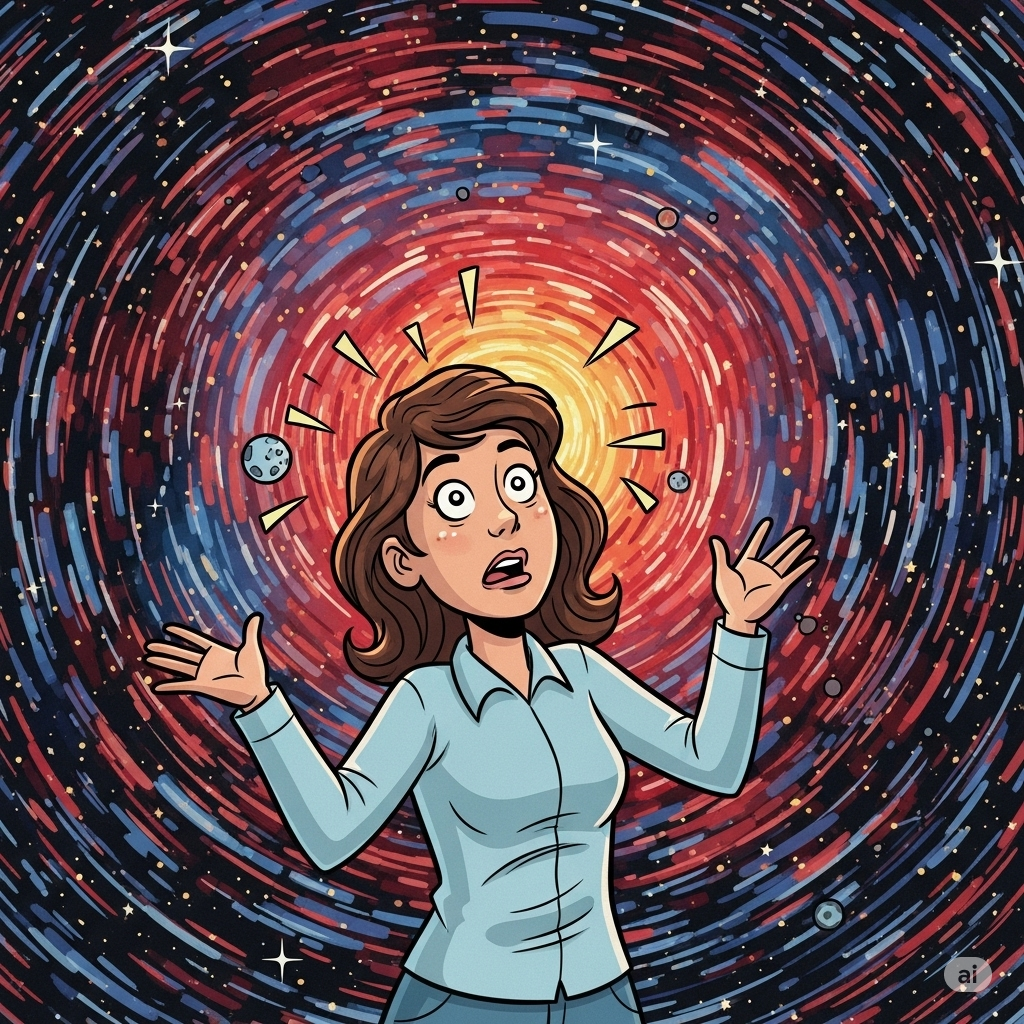 22/35
1st consideration
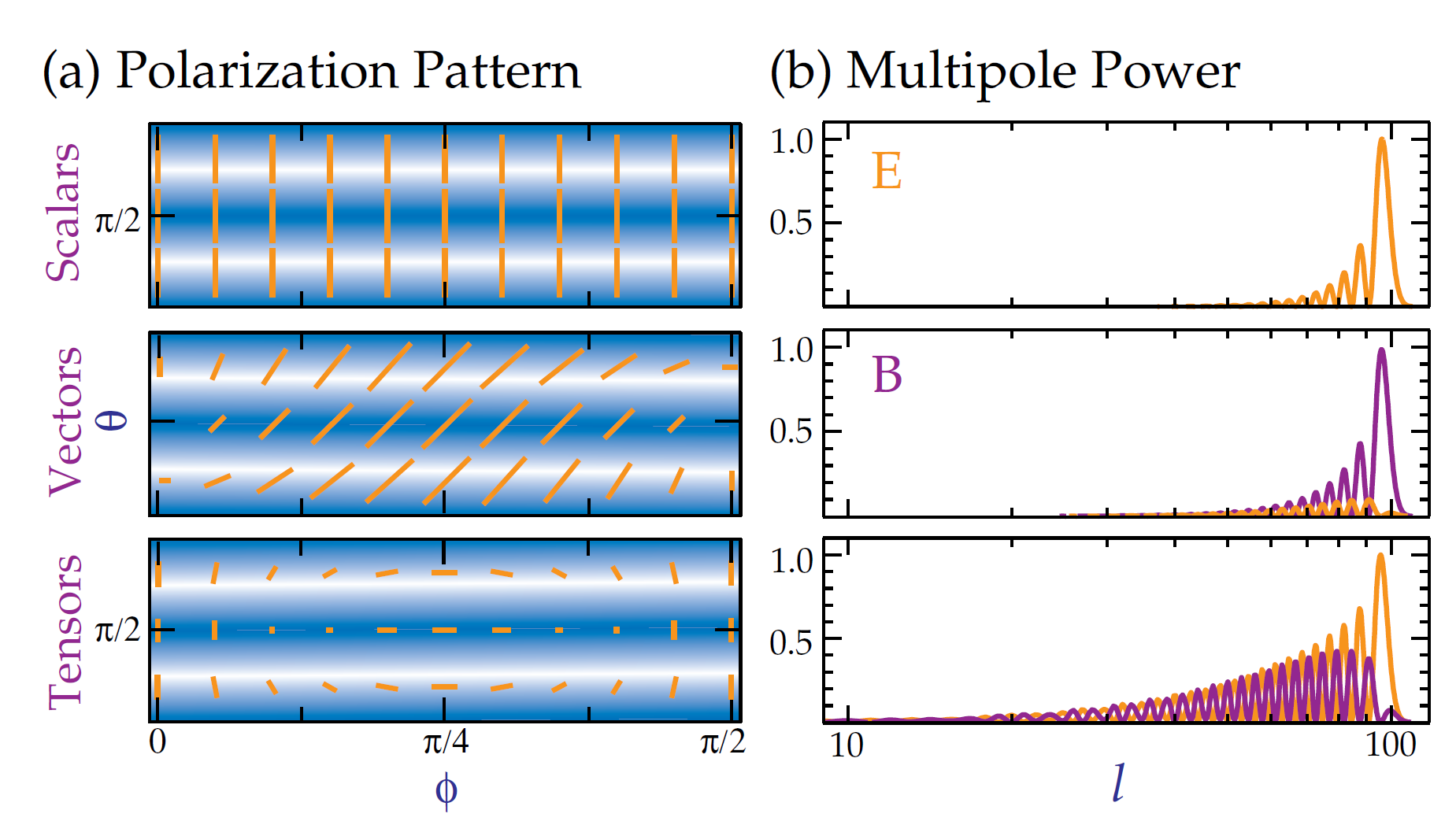 It can be proved that scalar sources generate only E-modes, vectors mainly B-modes, and tensors comparable amounts of both.
23/35
2nd consideration
The polarization patterns of the E and B modes, due to a superposition of plane waves, are clearly distinguishable.
E-mode
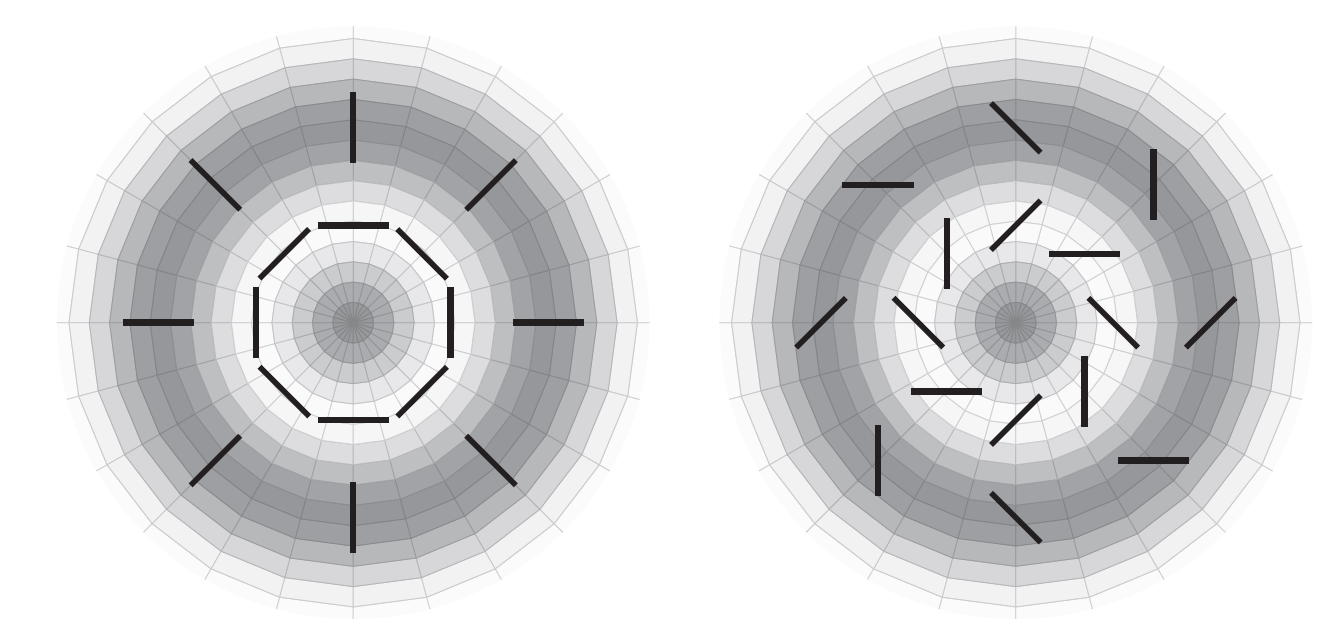 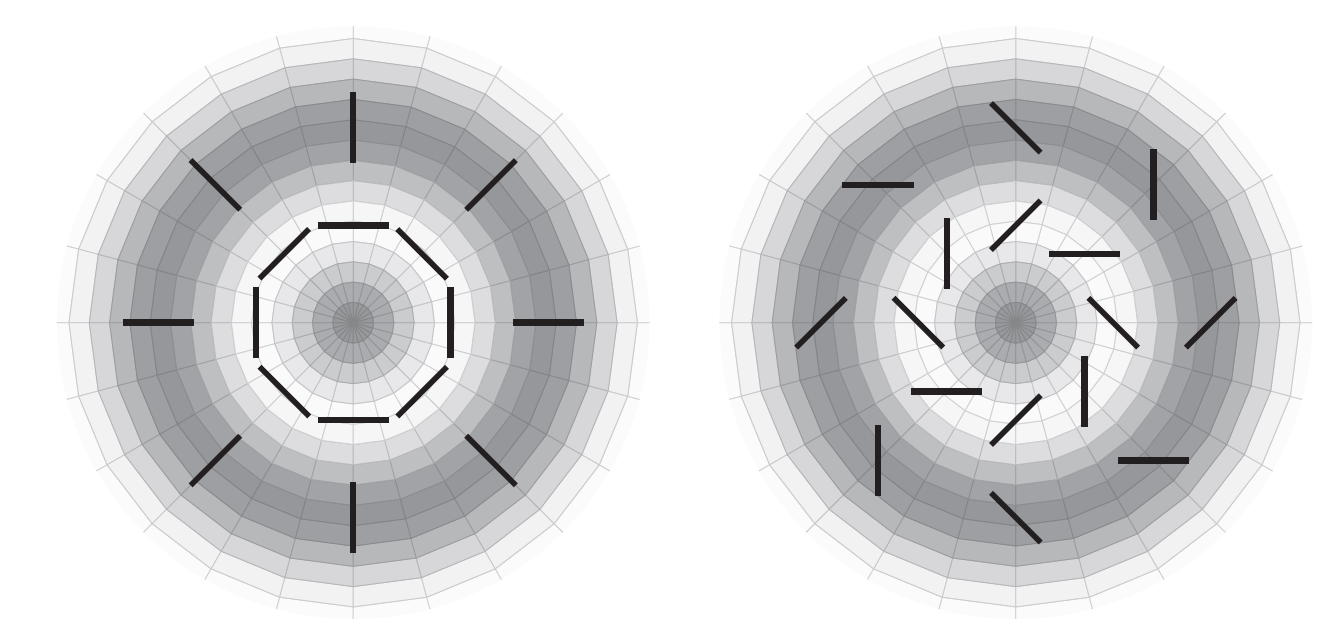 B-mode
* The radial wave that generates the patterns shown can be thought of as a superposition of plane waves with equal phases and amplitudes, but different azimuthal angles
24/35
What characteristics do we expect to find in a power spectrum of polarization?
25/35
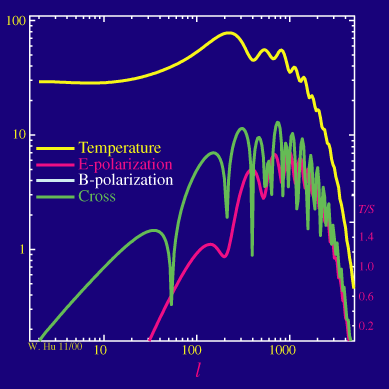 The tensor-to-scalar ratio
26/35
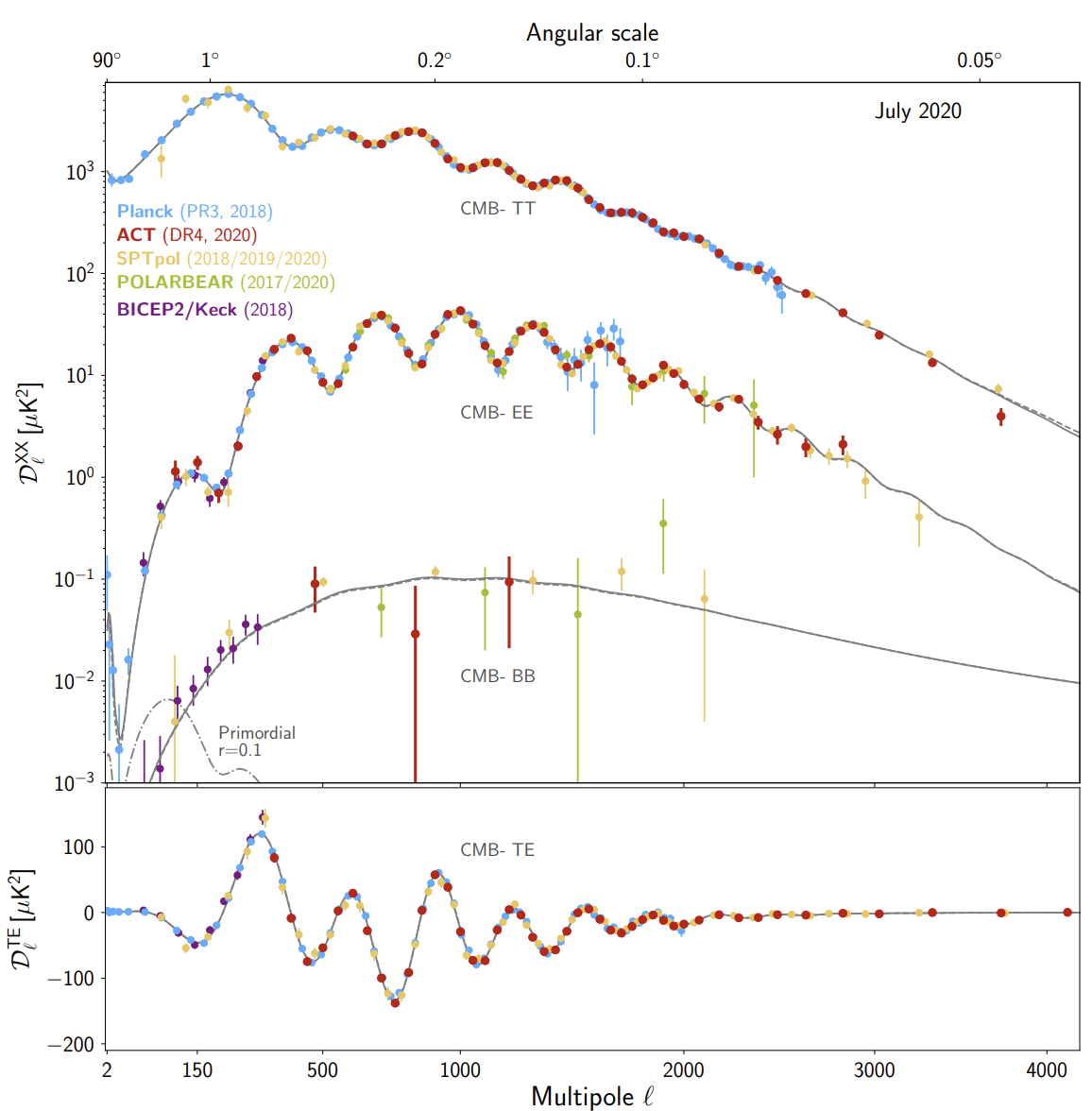 The actual measured polarization spectrum
Lensing induced
Reionization
arXiv:2007.07289v2 [astro-ph.CO] 23 Nov 2020
Decay of GW on subhorizon scales
27/35
Why is it important to measure the CMB polarization?
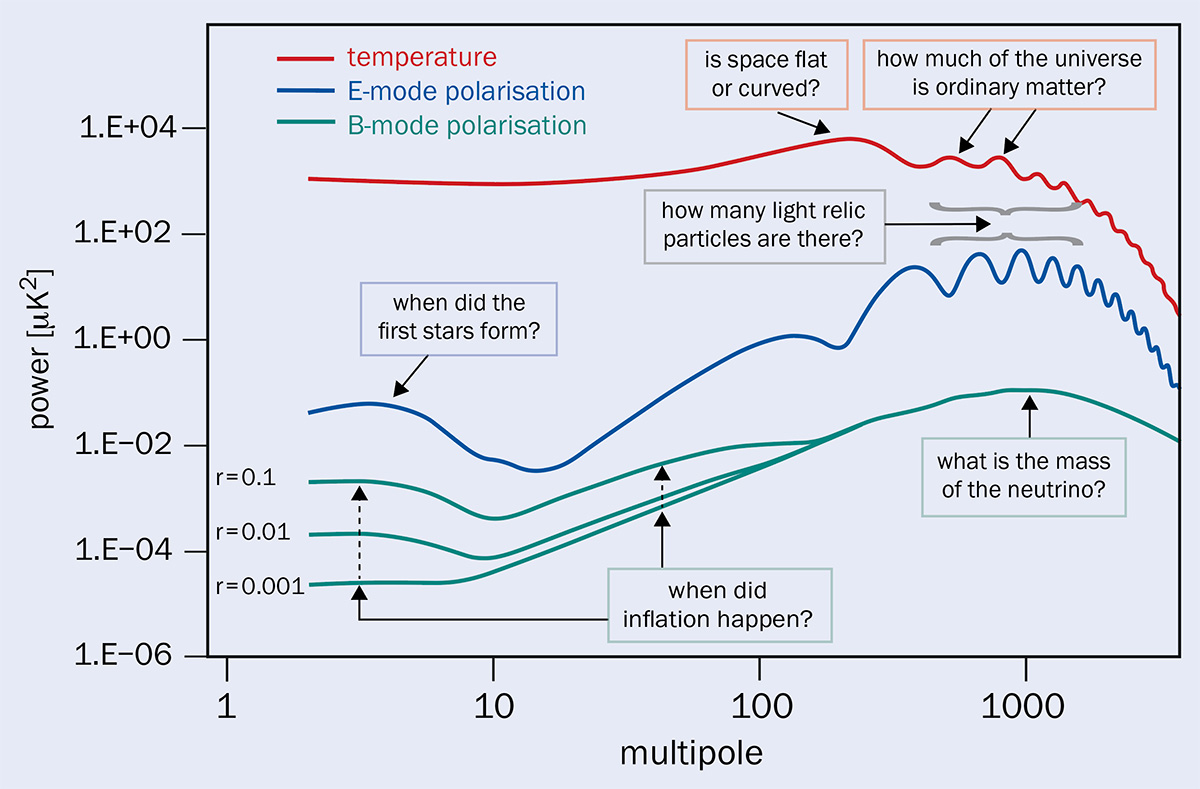 Is our most direct probe of the universe at the epoch of recombination, as well as the later reionization of the Universe by the first stars.
Serves as a fundamental consistency check on our interpretation of acoustic peaks and the inflationary paradigm.
Helps to break parameter degeneracies found for the temperature fluctuations.
As primordial density fluctuations cannot produce a B-mode polarization signal, such a signal is a unique discovery channel for primordial gravitational waves predicted by models of inflation.
28/35
Problems measuring the polarization spectrum
Gravitational waves probe the physics of inflation but require a thorough understanding of foregrounds, which also produce B-modes, and secondary effects for their detection, as it is a very weak signal.
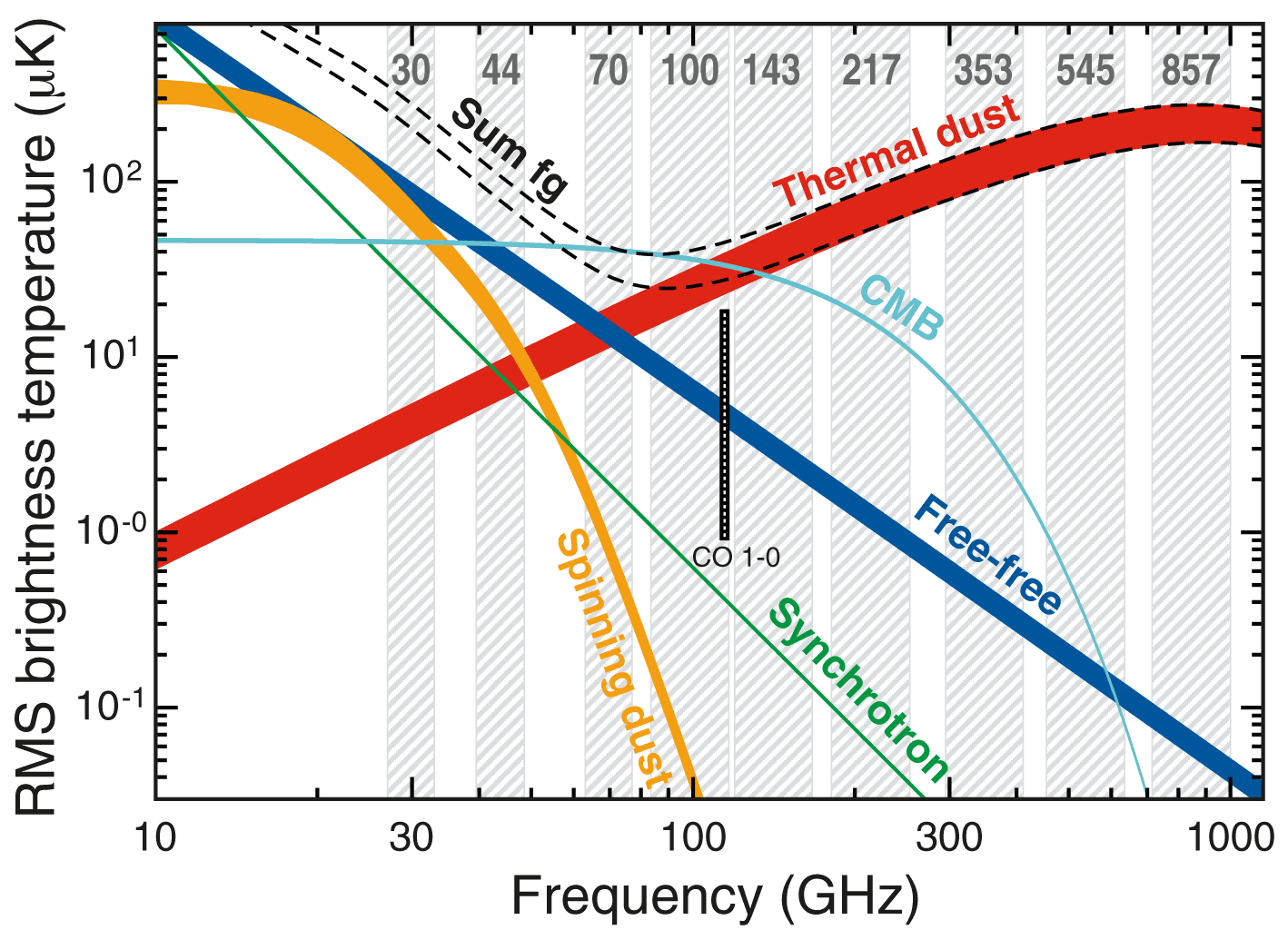 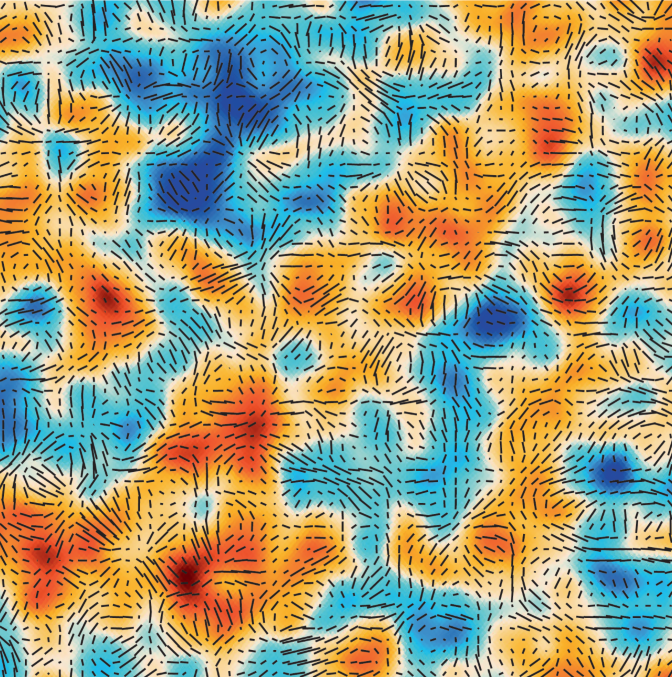 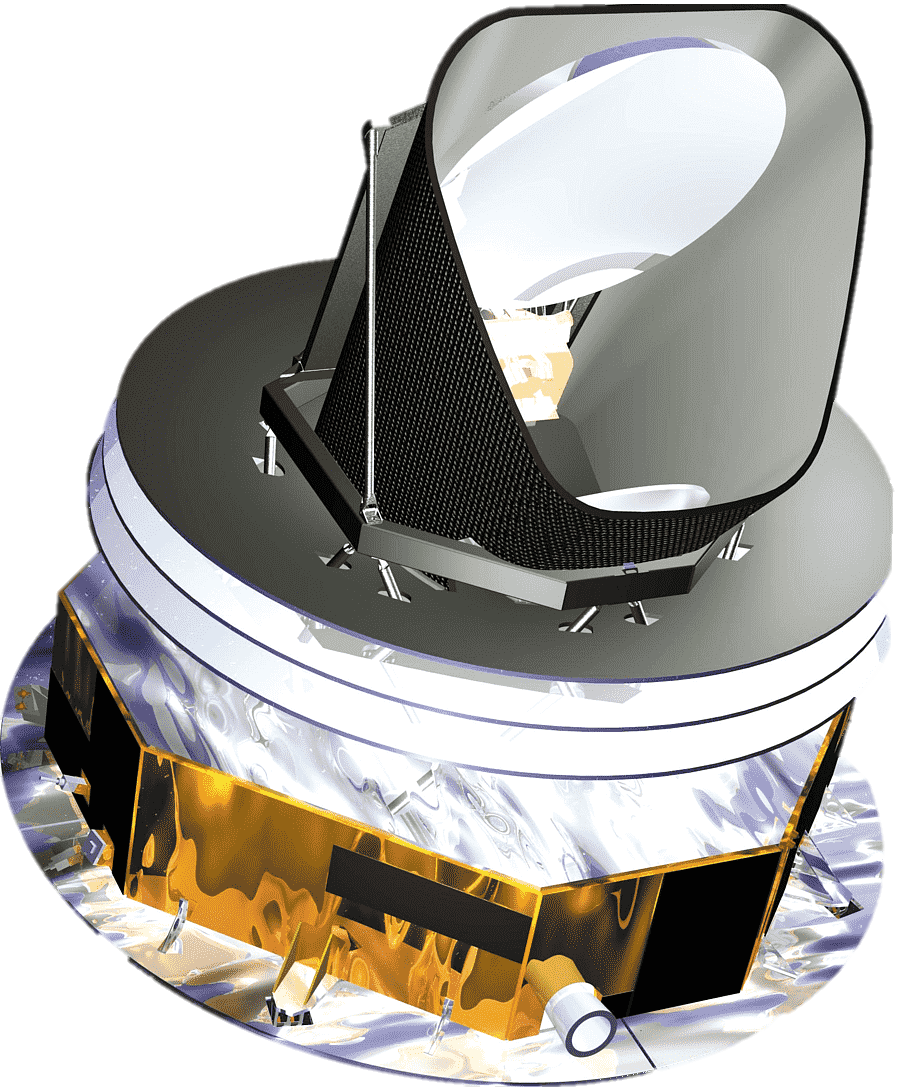 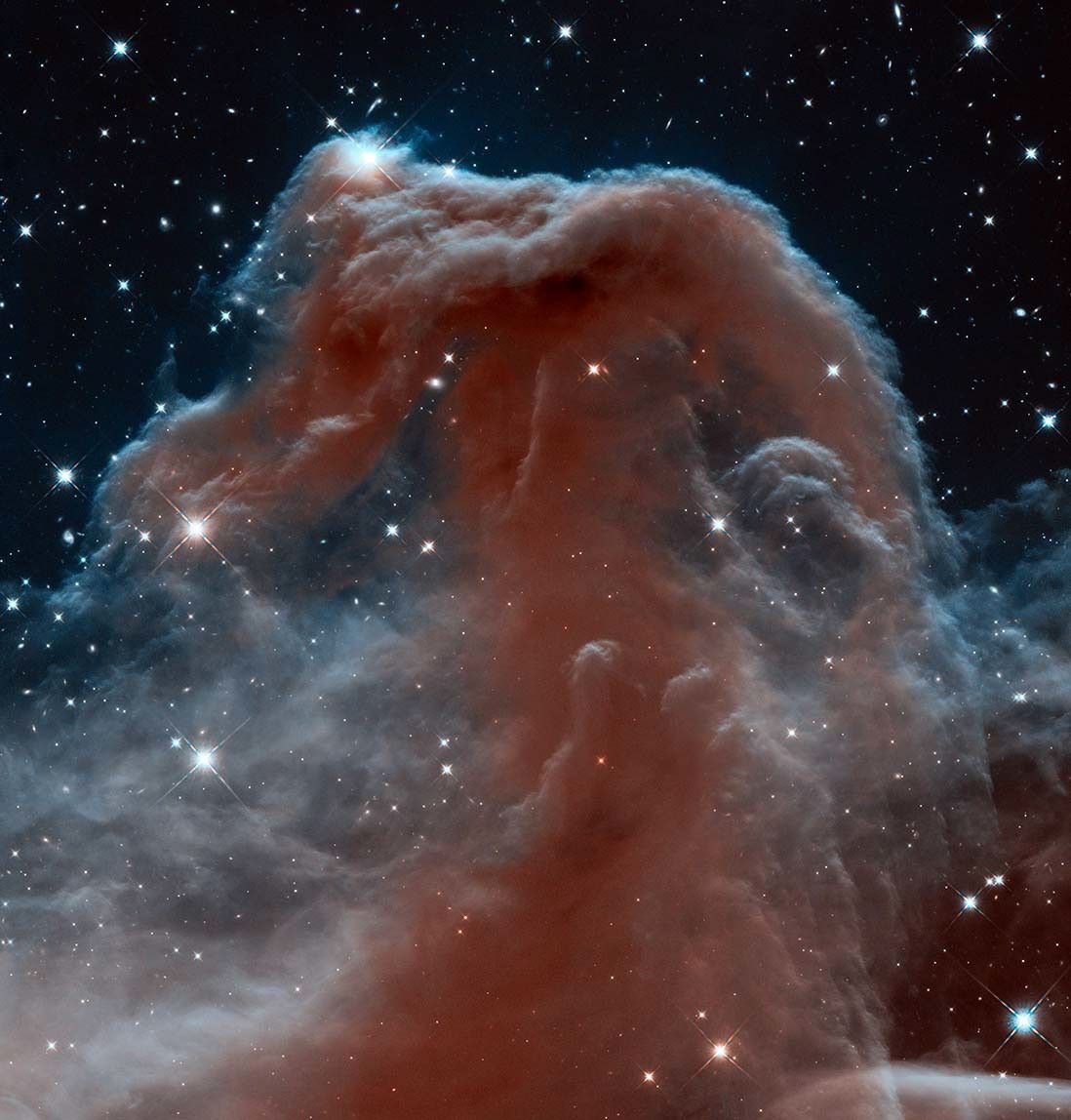 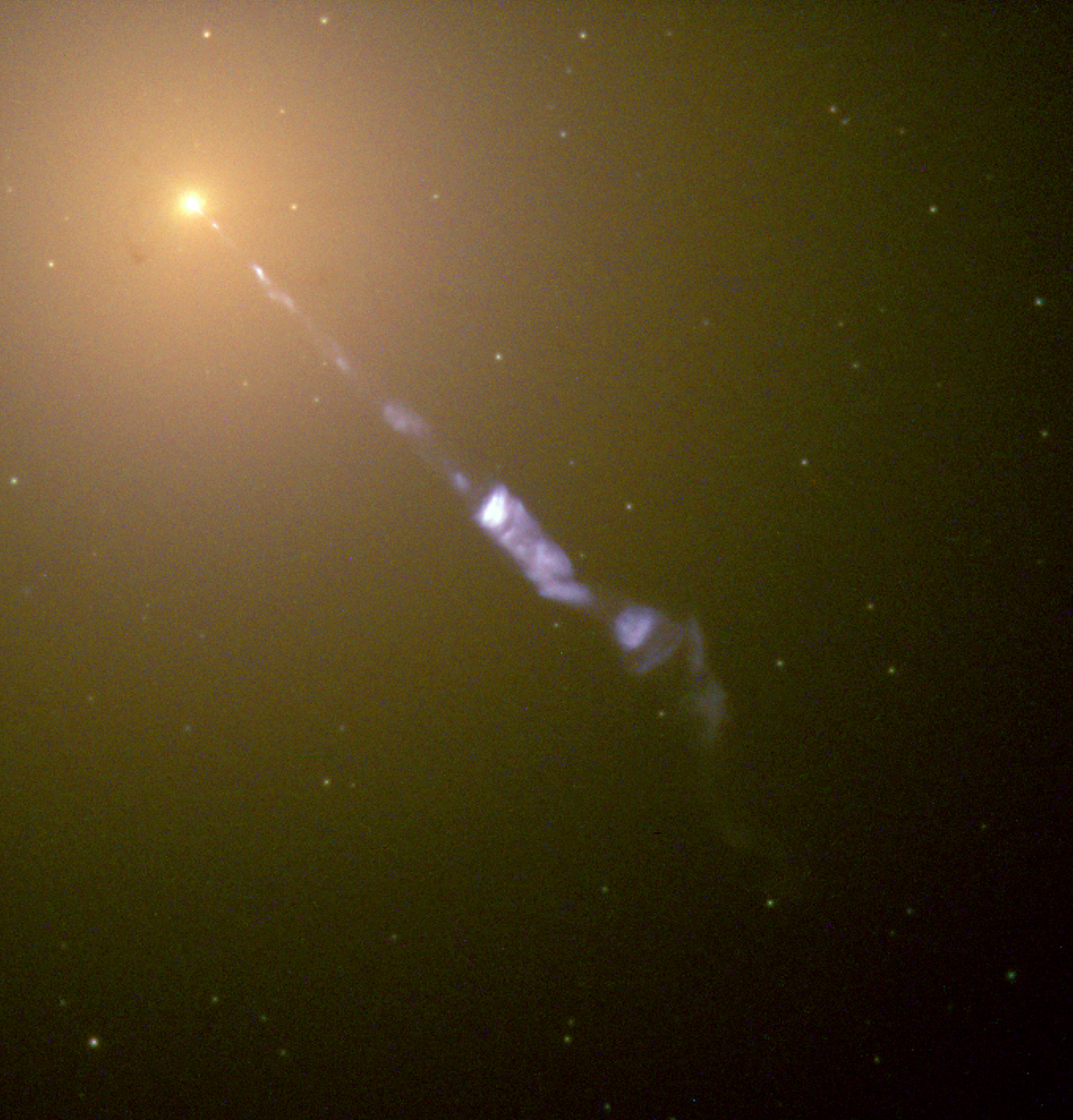 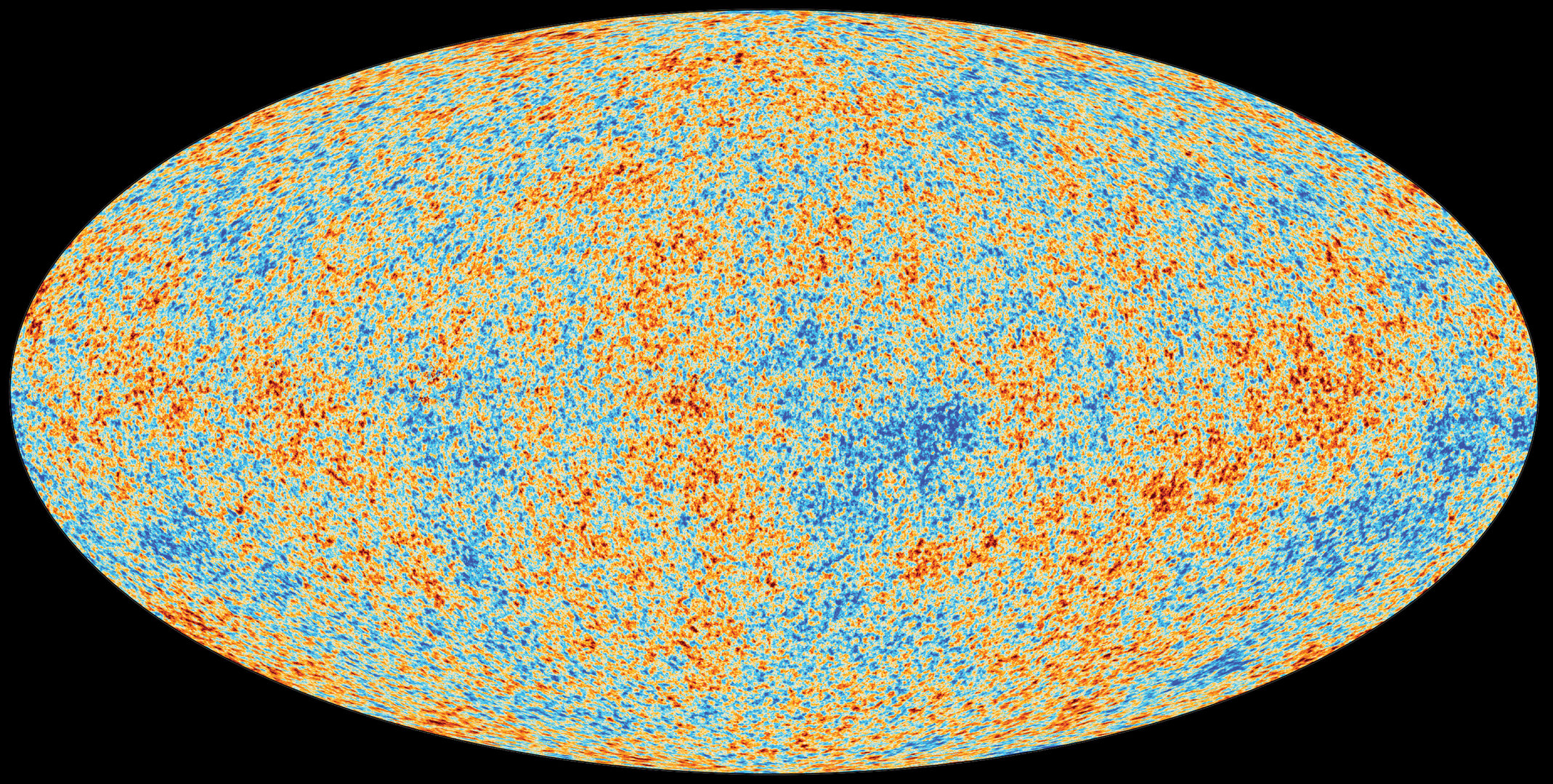 Instrumental noise
Thermal dust
Hot interstellar médium (20 K)
Synchrotron
Relativistic electrons going through a magnetic field
CMB
29/35
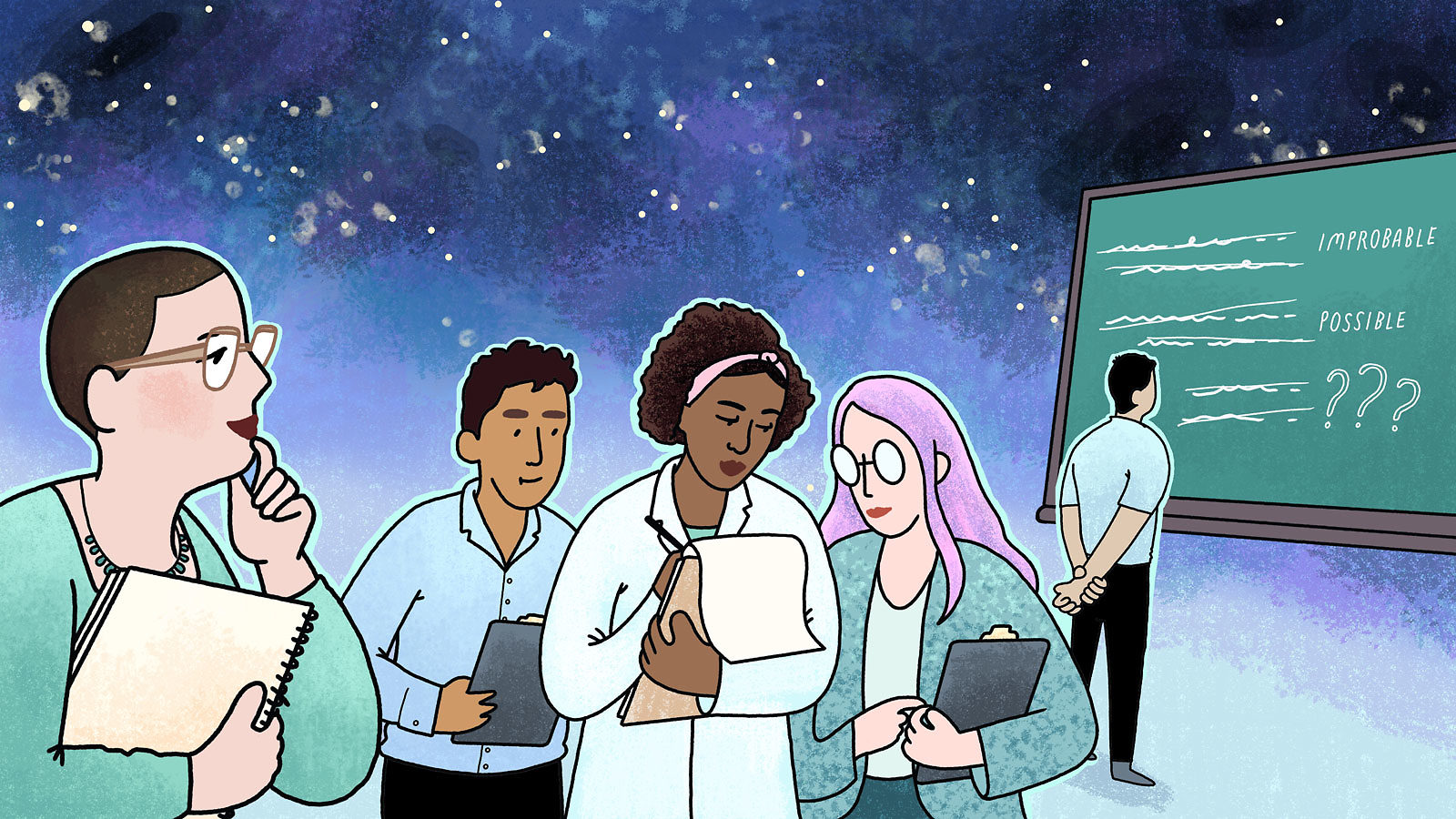 My research project so far
Outline
By employing modern neural network (NN) architectures, this project aims to deliver an accurate and efficient separation of the CMB signal from foreground contaminants with minimal masking or developing methods capable of directly estimating power spectra. This novel approach not only increases the efficiency of data analysis but also enhances the accuracy of polarization measurements, particularly for the challenging BB-mode signal, which is a key observable for probing inflationary gravitational waves.
30/35
So far …
31/35
So far …
U
Q
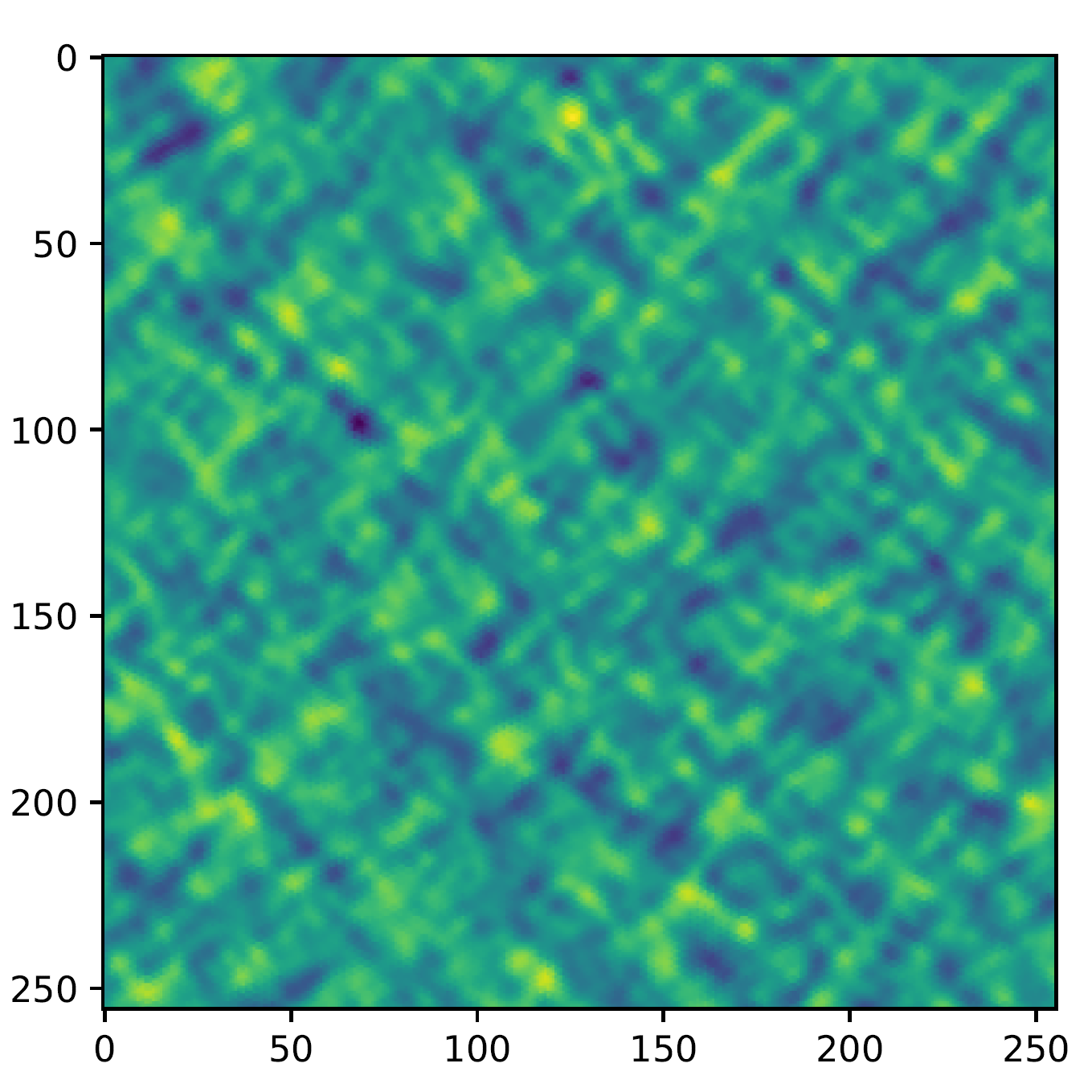 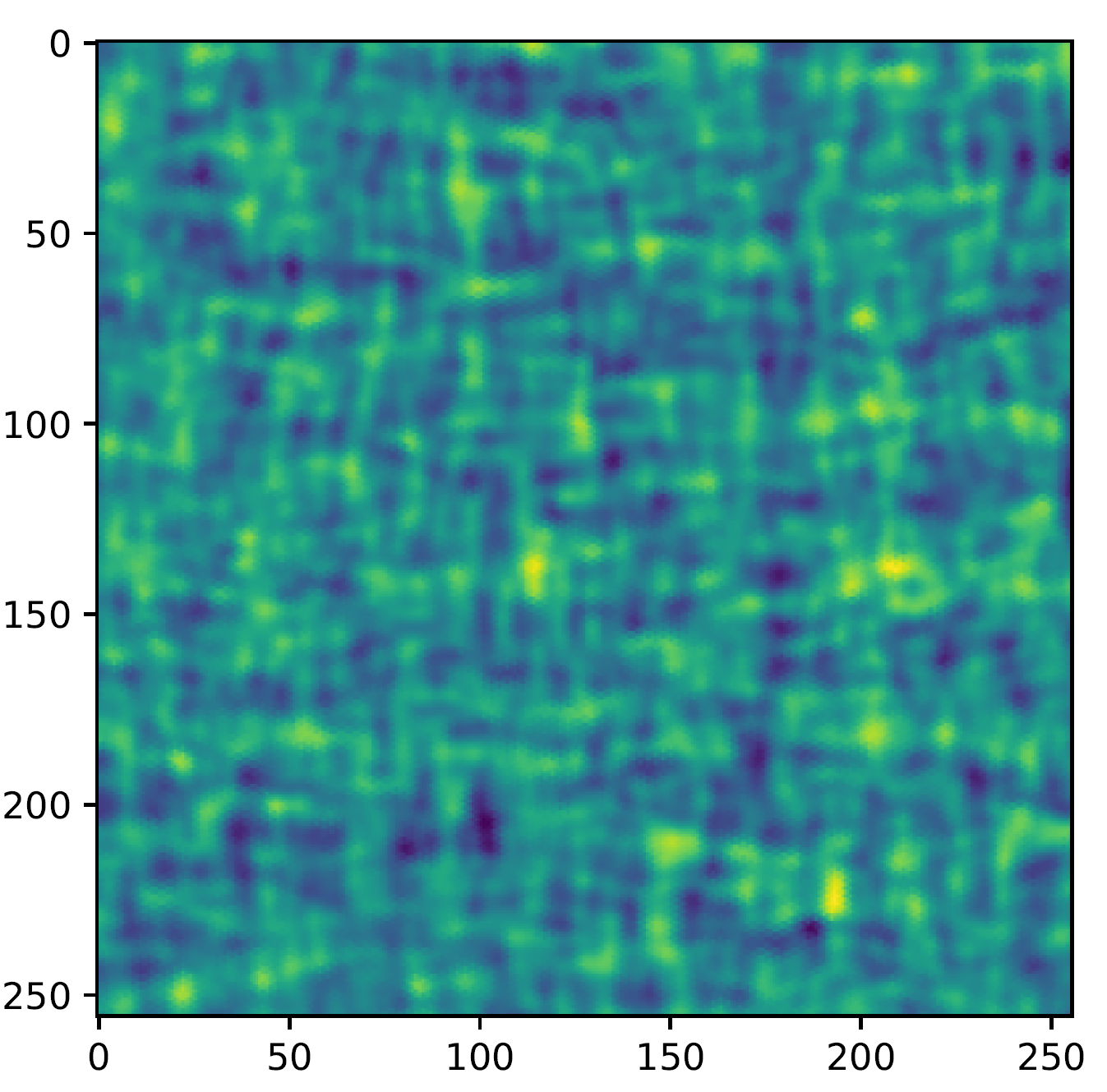 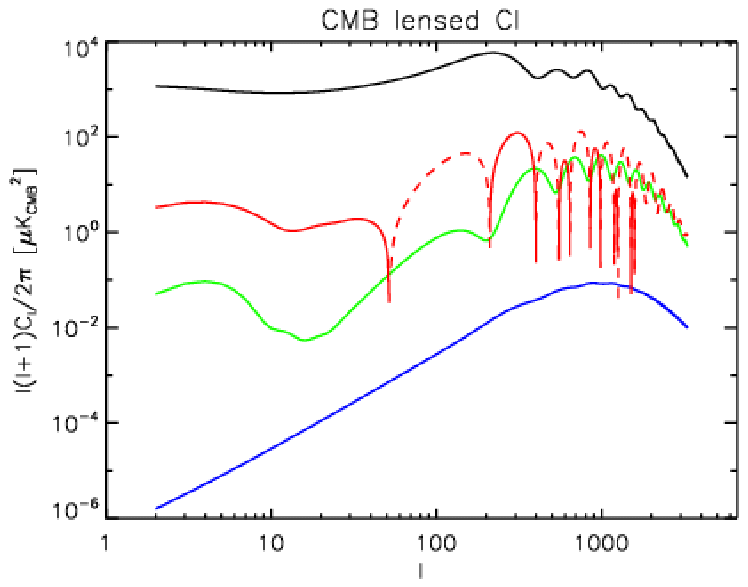 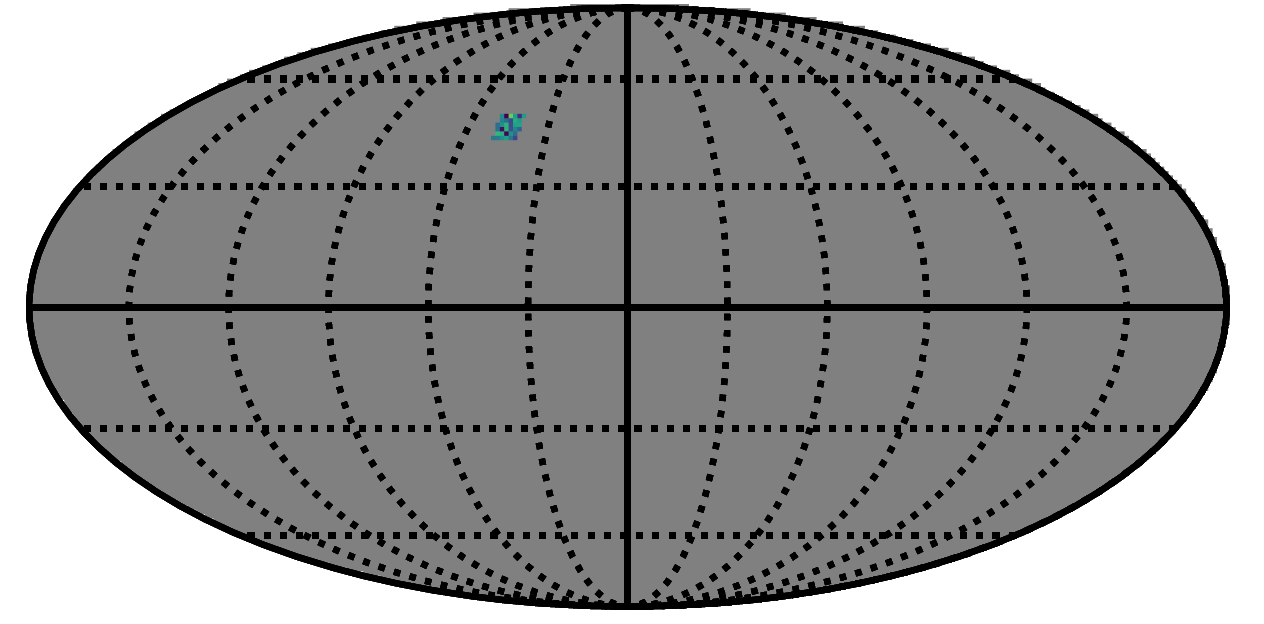 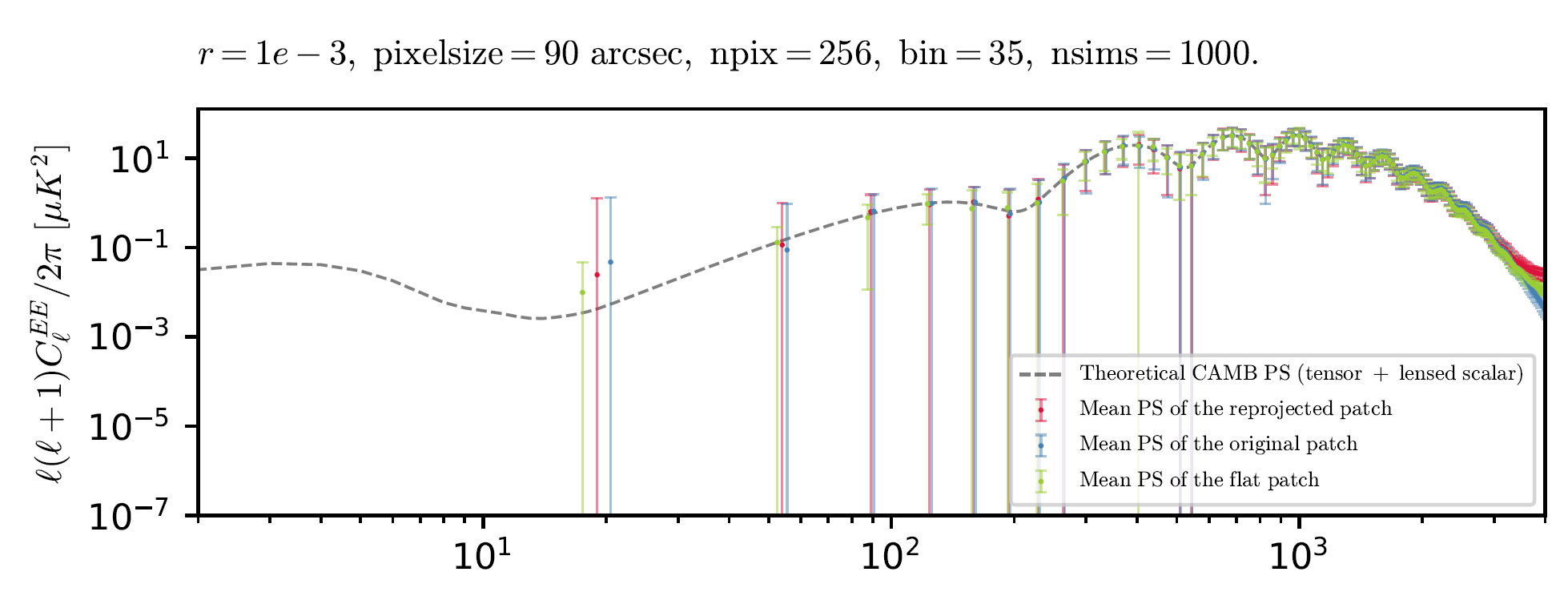 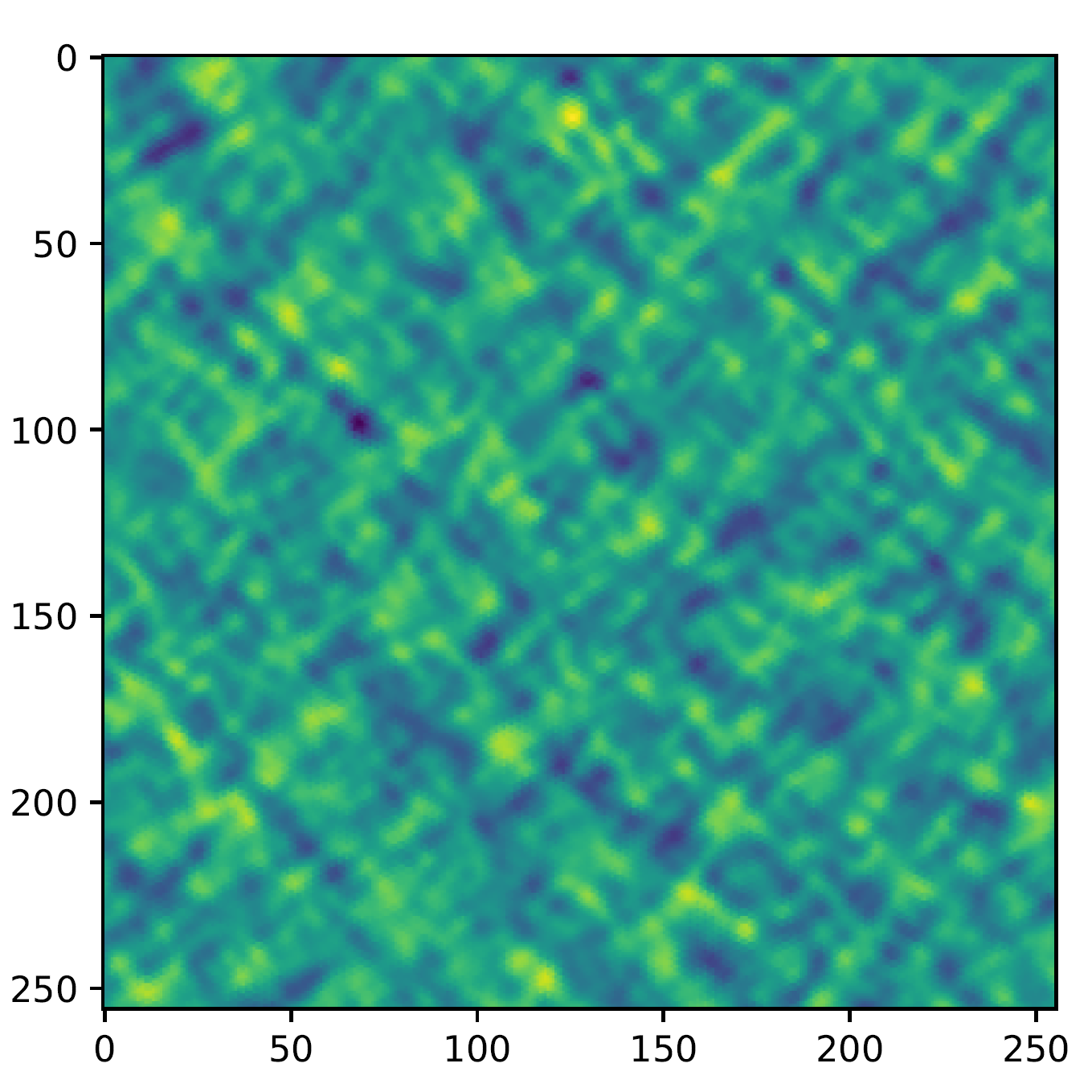 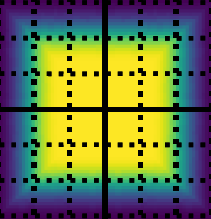 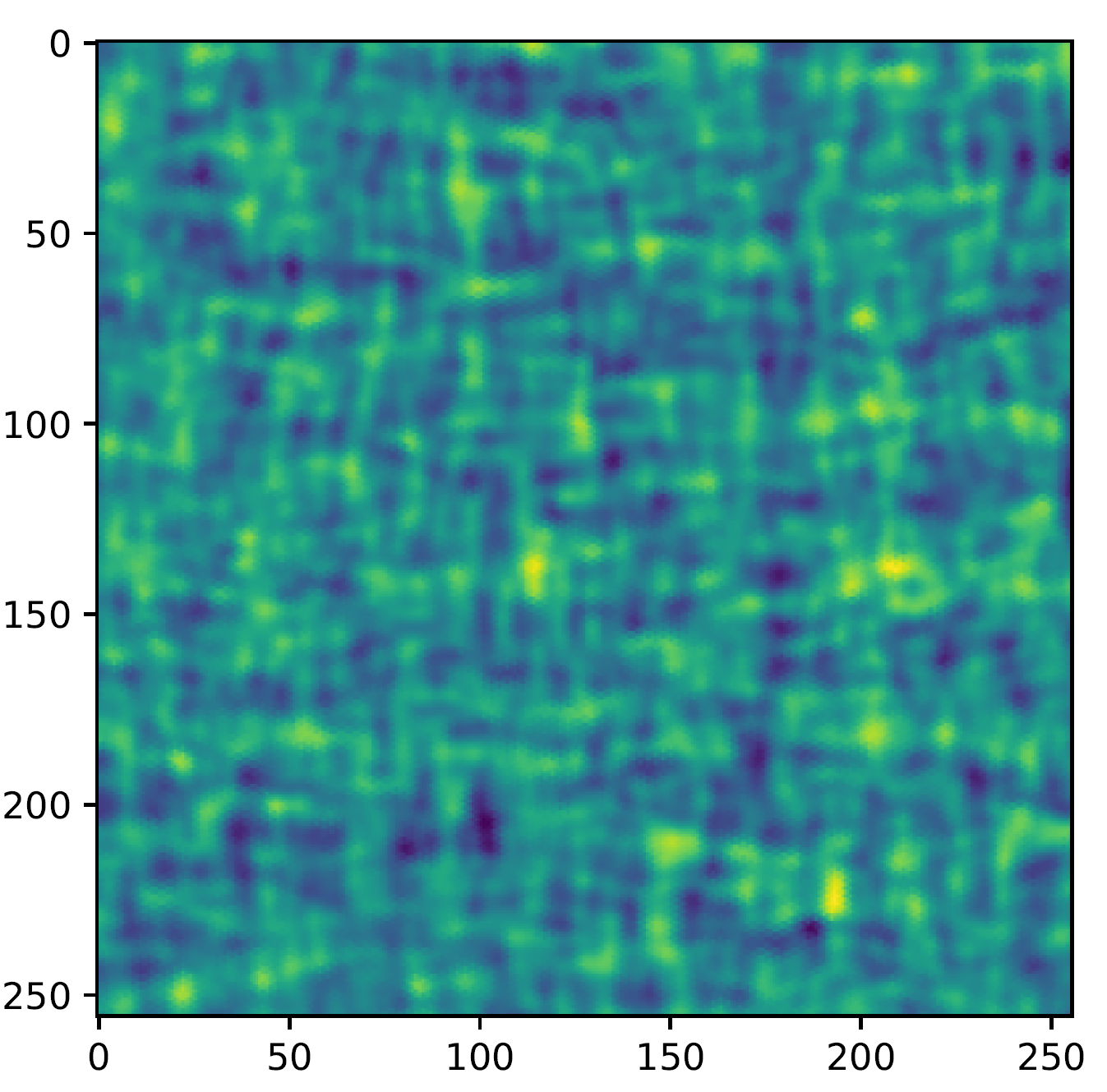 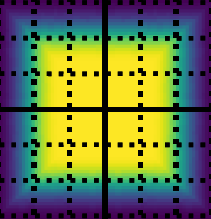 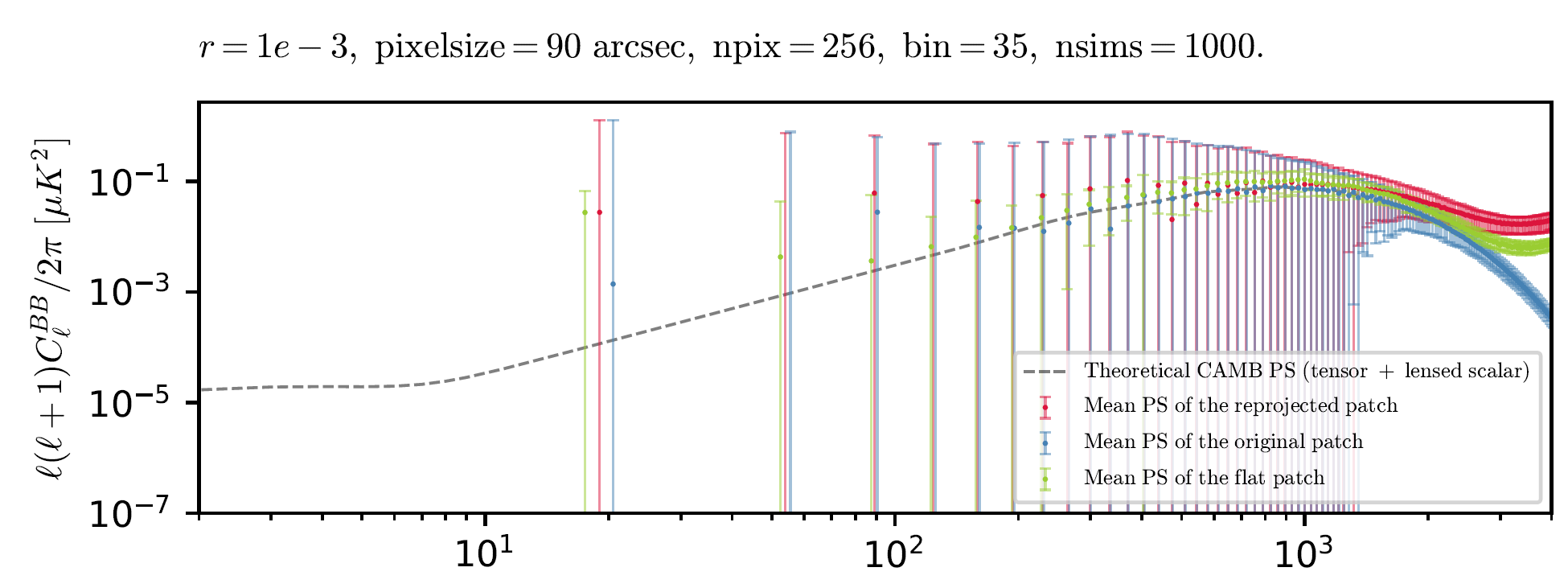 CAMB
Python package
Healpy
Python package
NaMaster
Python package
32/35
So far …
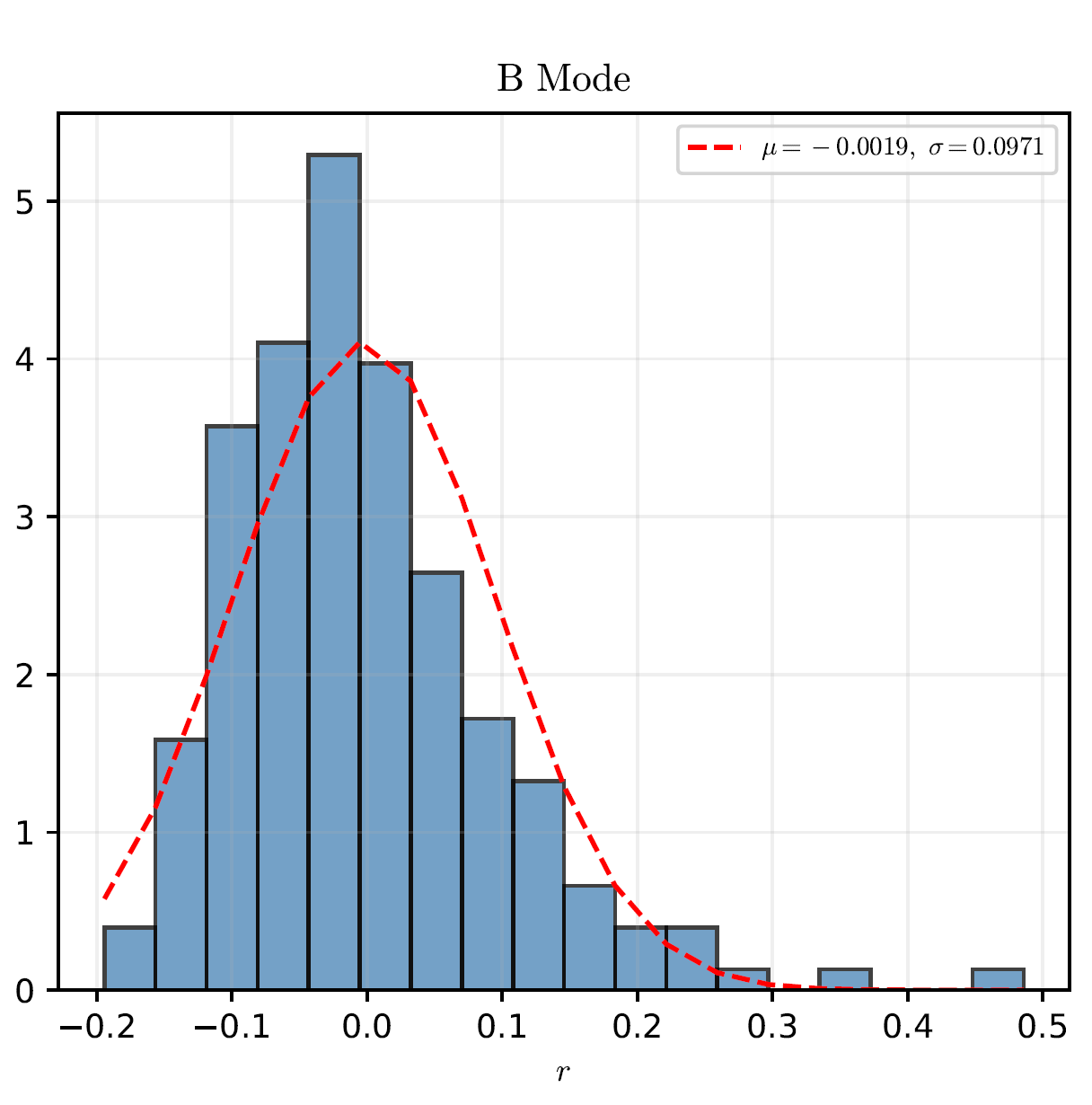 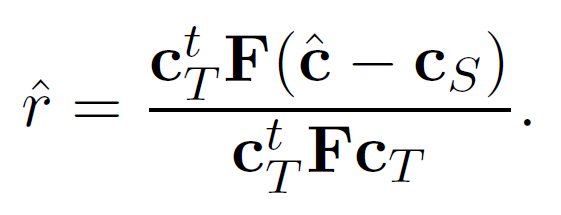 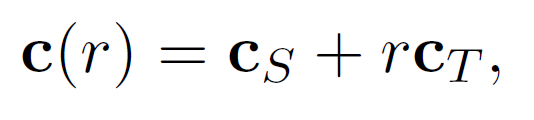 33/35
So far …
Small pixsize + high npix
Large pixsize + low npix
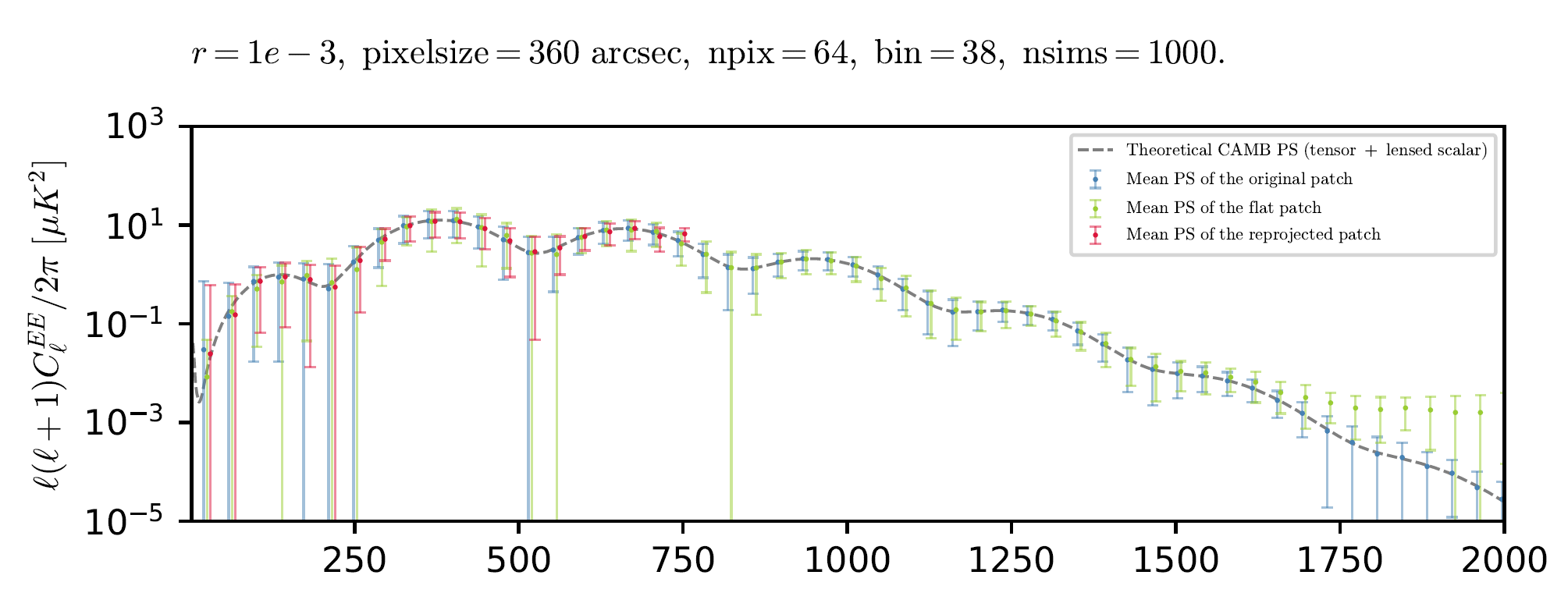 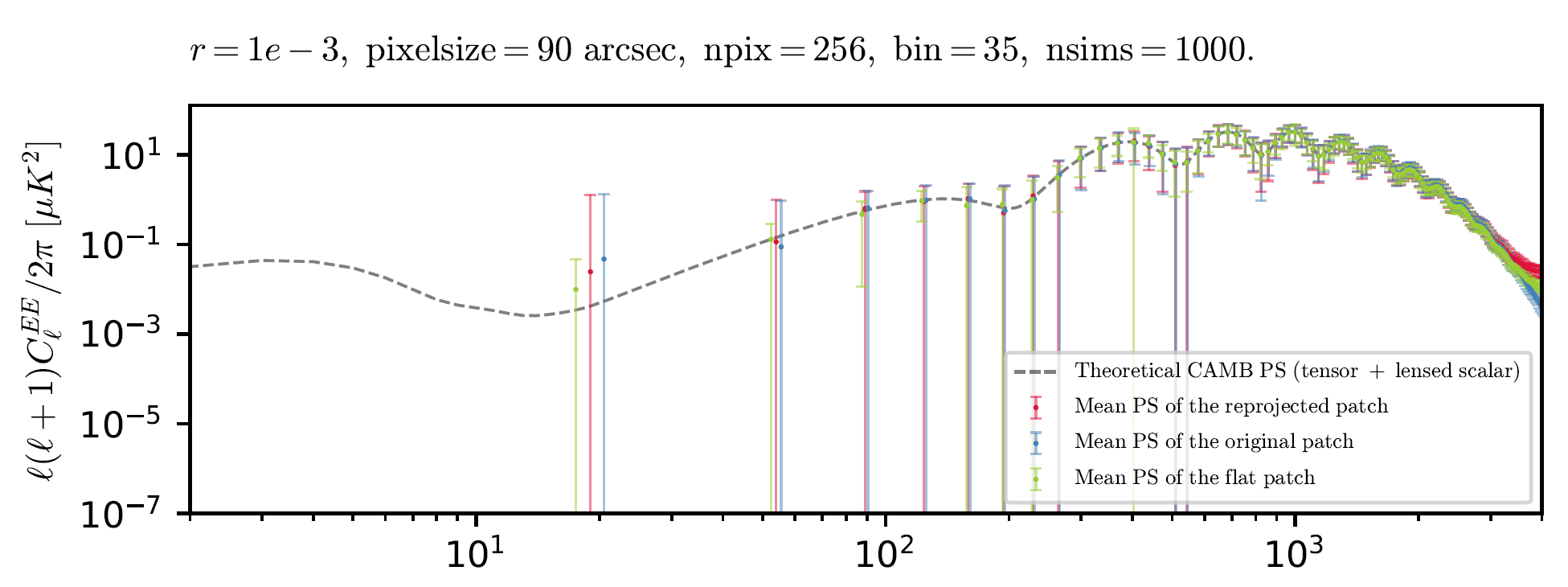 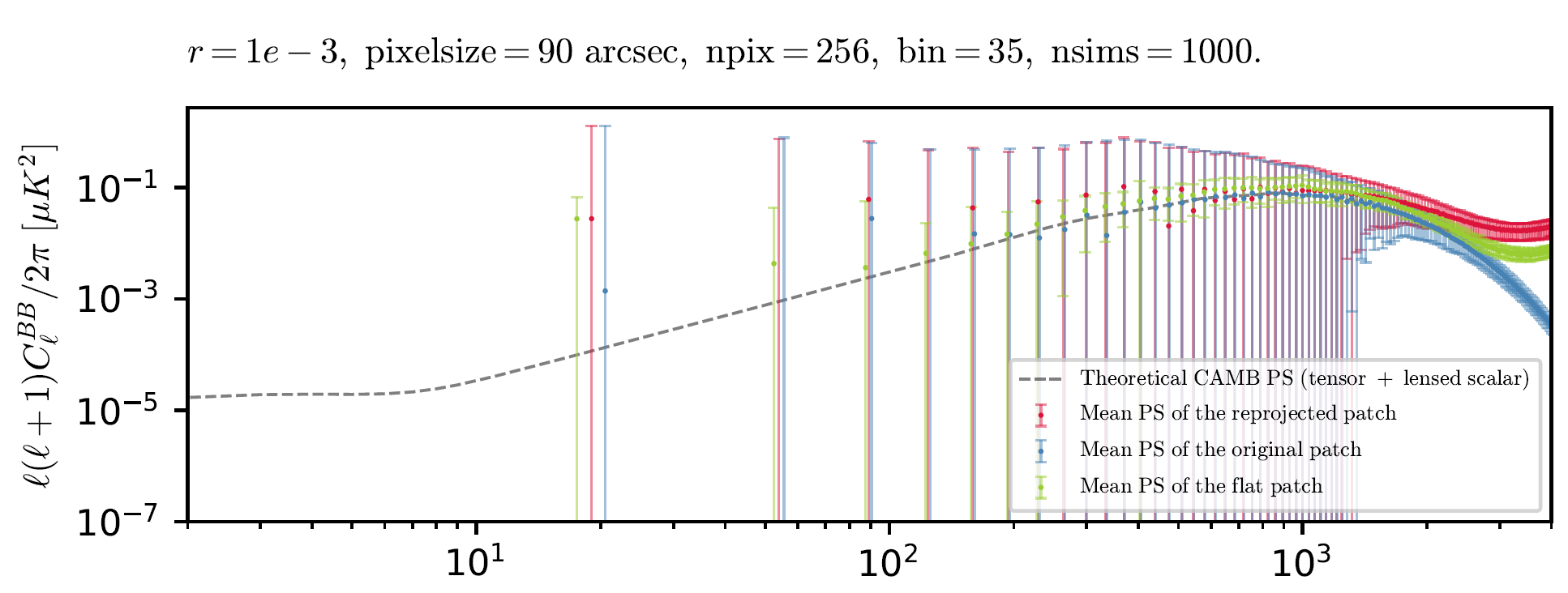 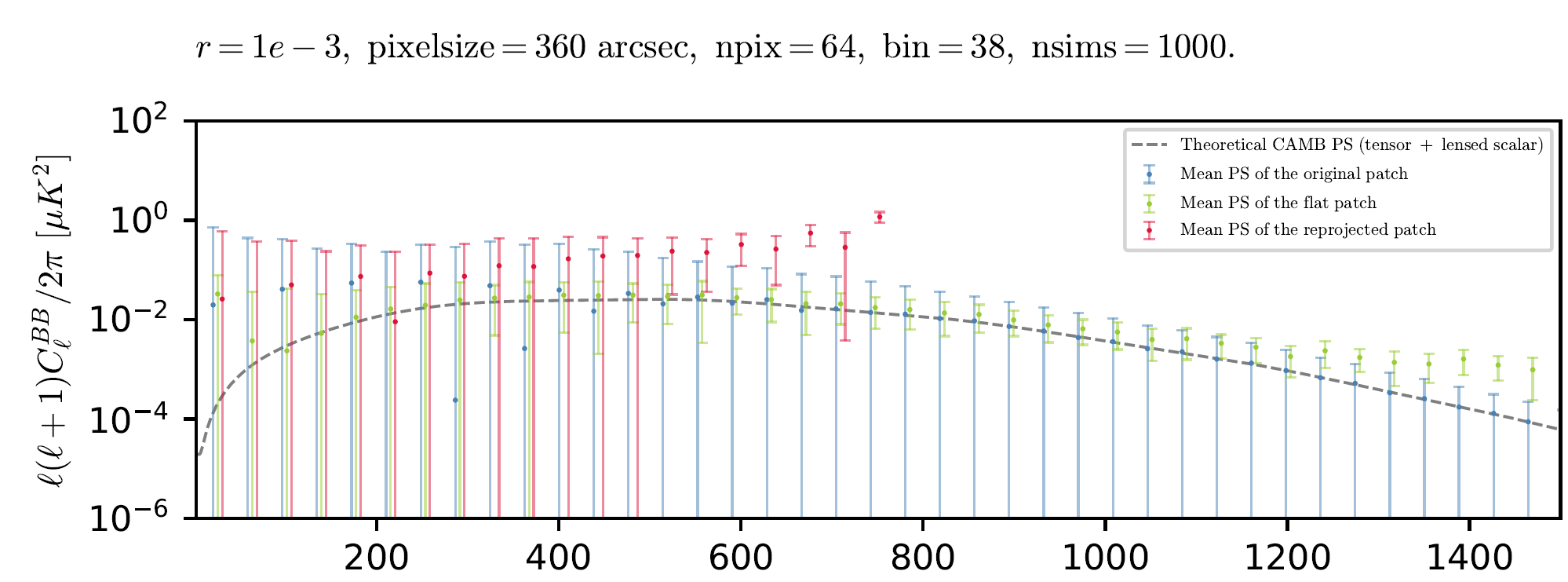 34/35
Ongoing and future work
35/35
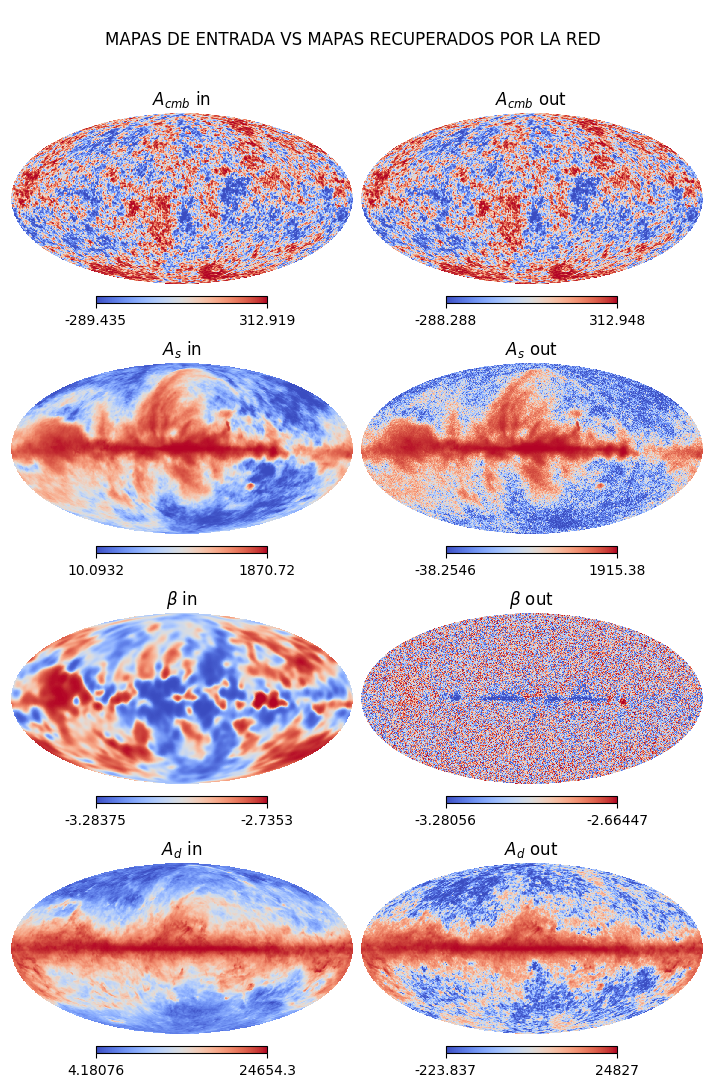 Parametrization of the components

+
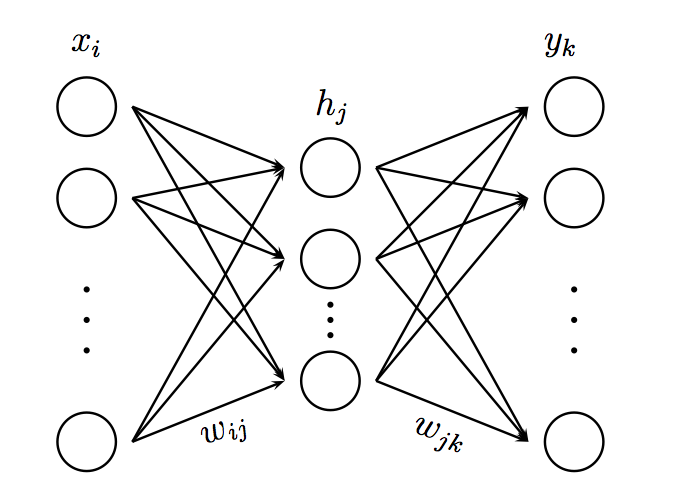 * Ongoing collaboration with Dr. Biuse Casaponsa, IFCA
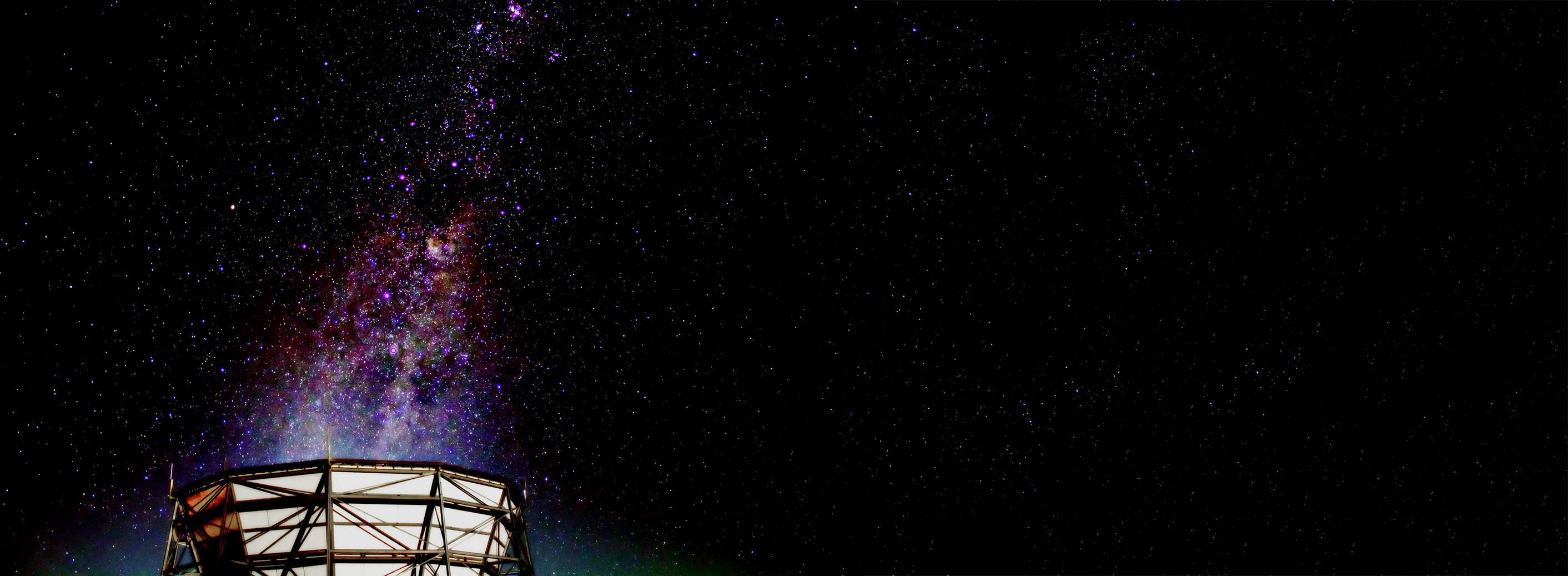 References
[1] Wayne Hu’s Tutorials, The University of Chicago. Online: https://background.uchicago.edu/~whu/
[2] Hu, W., & White, M. (1997). A CMB polarization primer. arXiv preprint astro-ph/9706147.
[3] Hu, W., & White, M. (2004). The cosmic symphony. Scientific American, 290(2), 44-53.
[4] Baumann, D. (2022). Cosmology. Cambridge University Press.
[5] Mapping the Universe with Spherical Harmonics. Online resource: https://www.youtube.com/watch?v=Ov8VFq1qLkI 
[6] Acoustic Peaks in the Power Spectrum. Online resource: https://www.youtube.com/watch?v=HJPFy-TTchQ&t=22s
[7] The cosmic microwave background. Online resource: https://ned.ipac.caltech.edu/level5/Sept02/Kinney/Kinney3.html
[8] Excerpts from 2018 Warner Prize lecture. Online resource: https://cosmo.nyu.edu/yacine/teaching/warner/warner.html
[9] Schematic diagram of the history of the Universe. Online resource: https://www.eso.org/public/images/eso1620a/
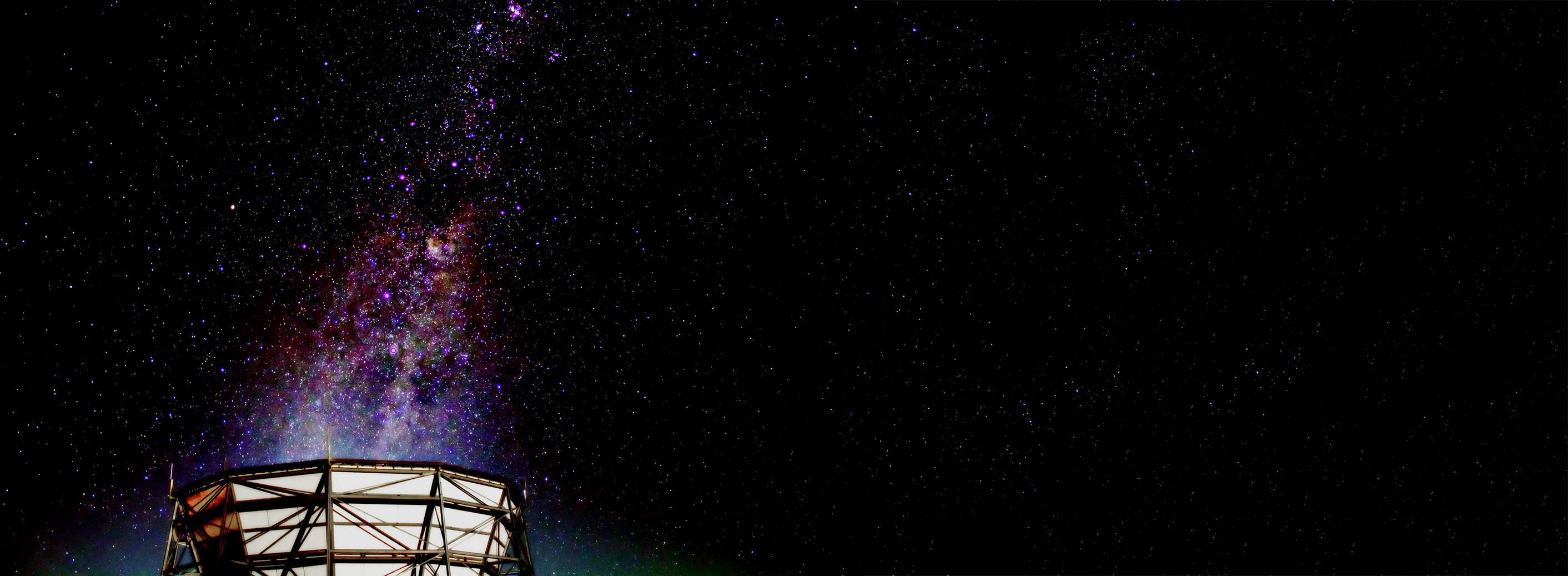 References
[10] COBE DMR 2 & 4 Year Images. Online resource: https://aether.lbl.gov/www/projects/cobe/COBE_home/DMR_Images.html
[11] Cosmic Microwave Background (CMB) radiation. Online resource: https://www.esa.int/Science_Exploration/Space_Science/Cosmic_Microwave_Background_CMB_radiation
[12] Planck's power spectrum of temperature fluctuations in the cosmic microwave background. Online resource: https://sci.esa.int/s/wRVmdjw
[13] Hu, W., & Dodelson, S. (2002). Cosmic microwave background anisotropies. Annual Review of Astronomy and Astrophysics, 40(1), 171-216.
[14] Polarisation of the cosmic microwave background. Online resource: https://sci.esa.int/web/planck/-/55387-polarisation-of-the-cosmic-microwave-background
[15] Exploring the CMB like never before. Online resource: https://cerncourier.com/a/exploring-the-cmb-like-never-before/
[16] Foreground Overview. Online resource: https://lambda.gsfc.nasa.gov/product/foreground/
[17] Komatsu, E. (2022). New physics from the polarized light of the cosmic microwave background. Nature Reviews Physics, 4(7), 452-469.